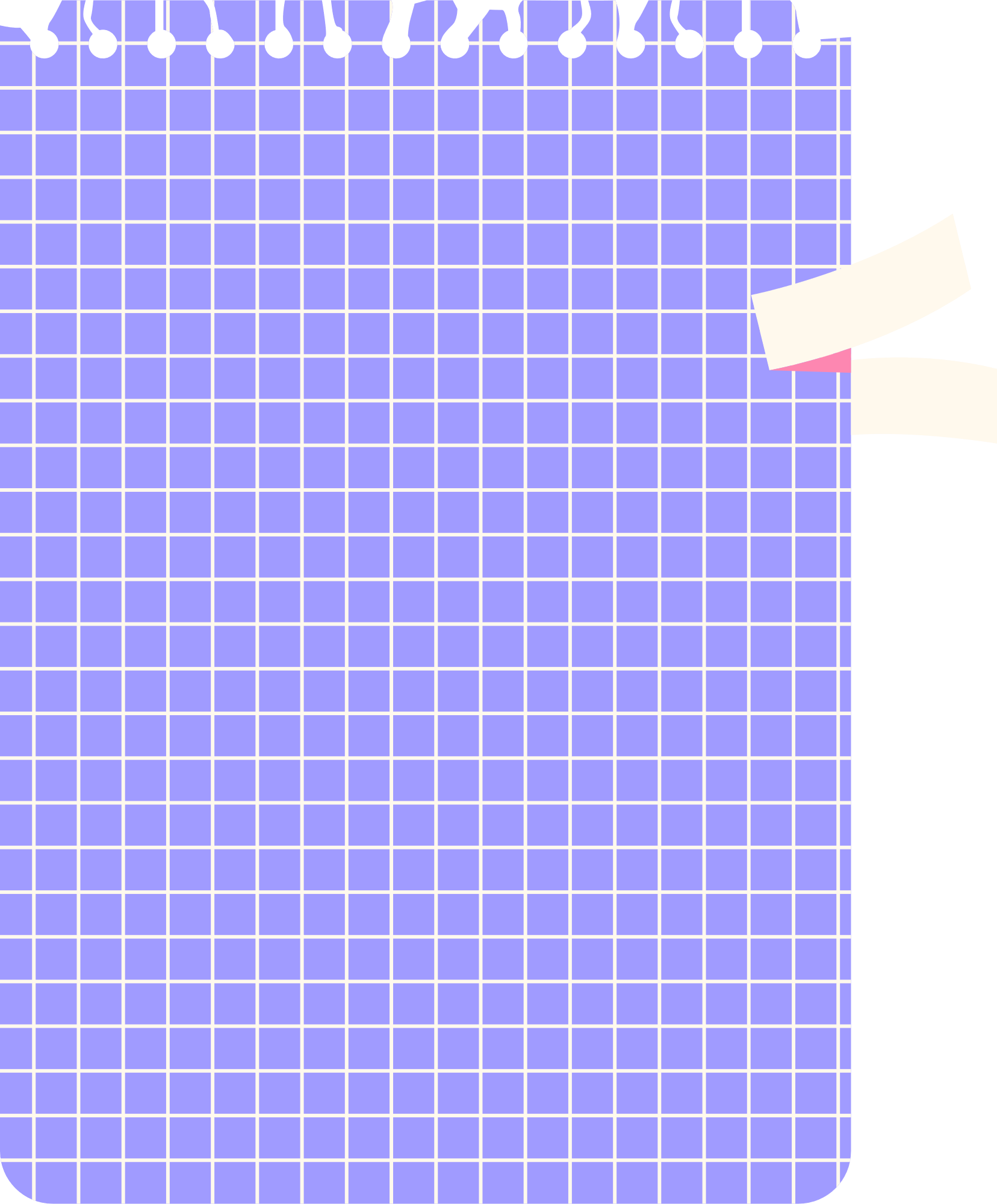 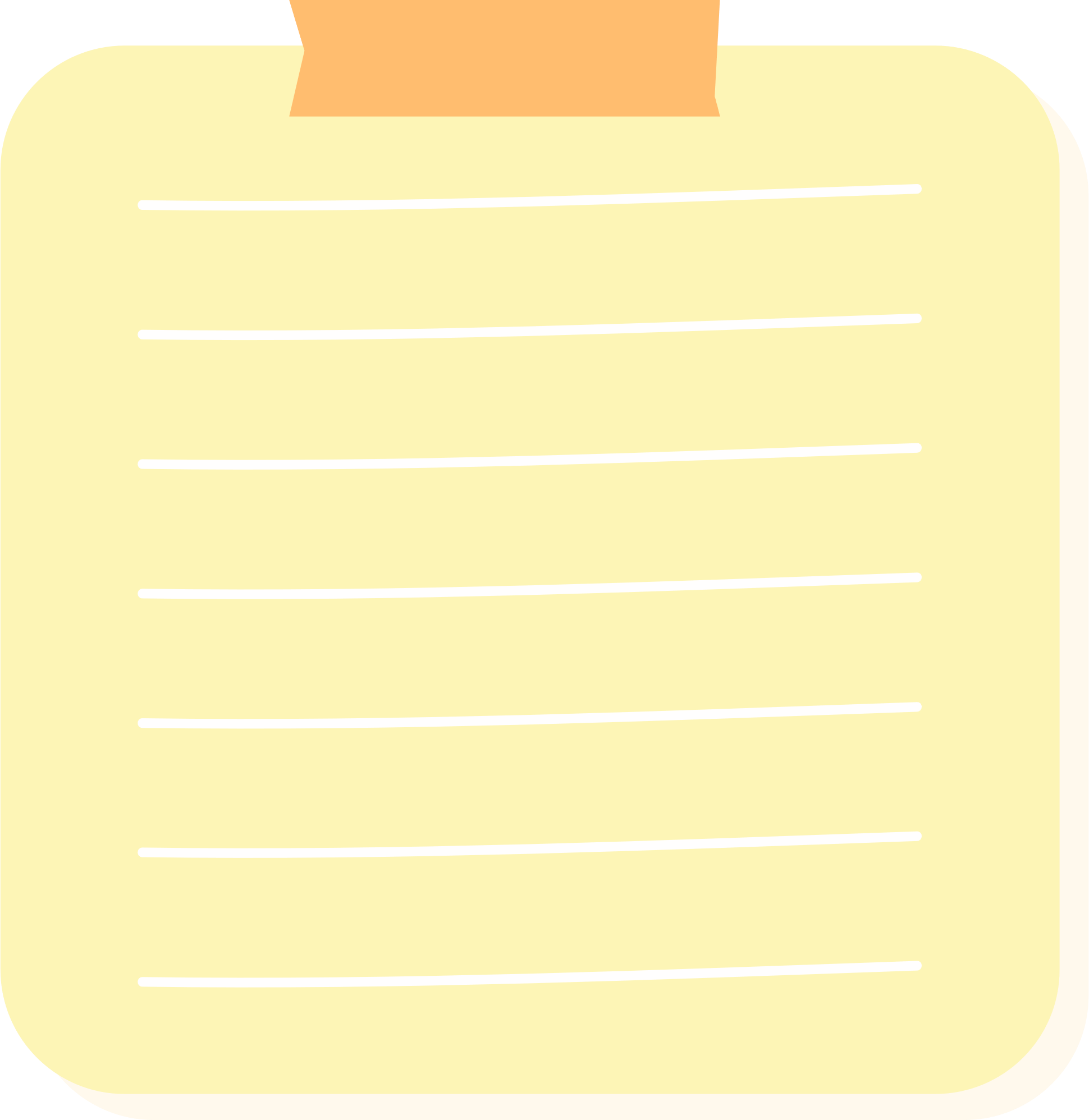 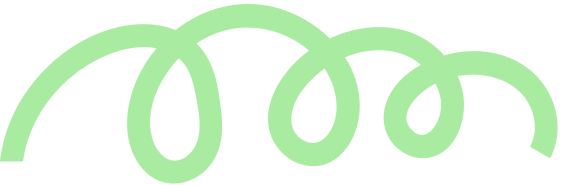 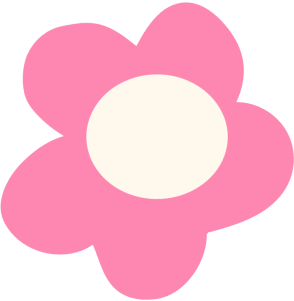 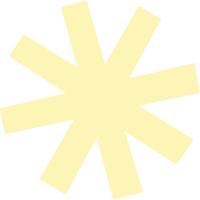 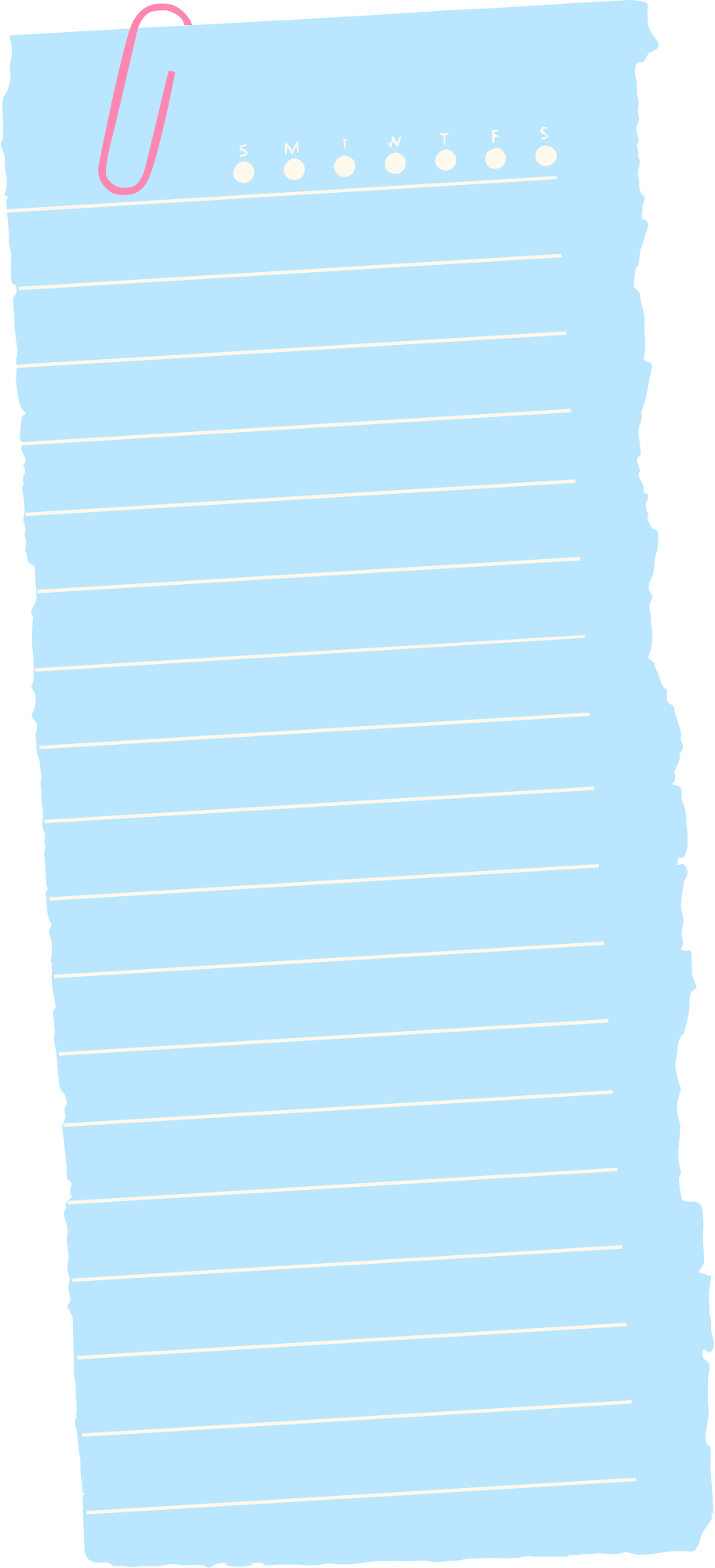 CHÀO MỪNG CÁC THẦY CÔ 
ĐẾN DỰ GIỜ VỚI TIẾT HỌC HÔM NAY!
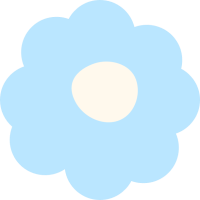 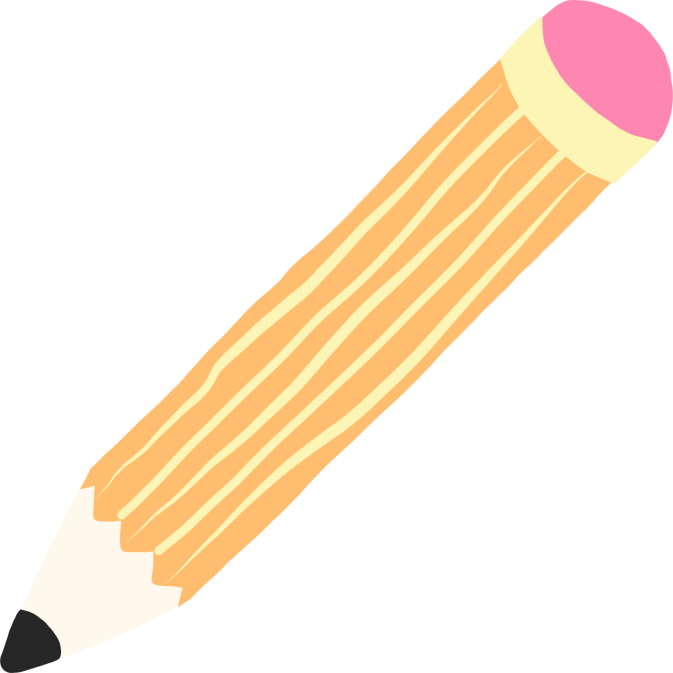 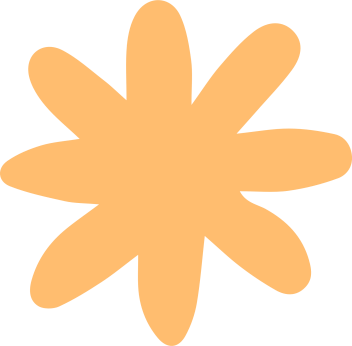 KHỞI ĐỘNG
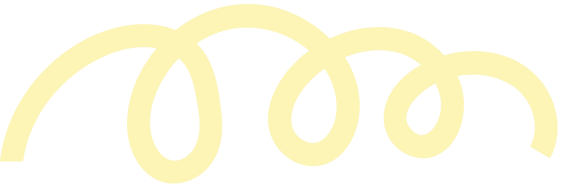 Các em nghe bài hát Bài ca buổi sáng và trả lời câu hỏi: “Bài hát đã gửi tới các em thông điệp gì?”
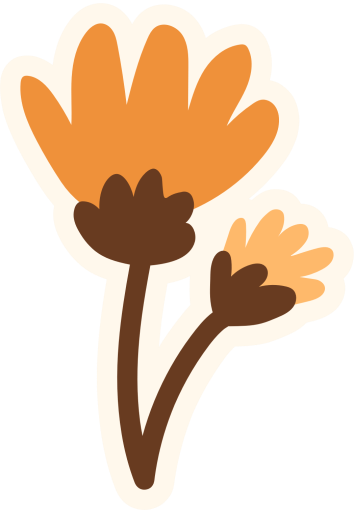 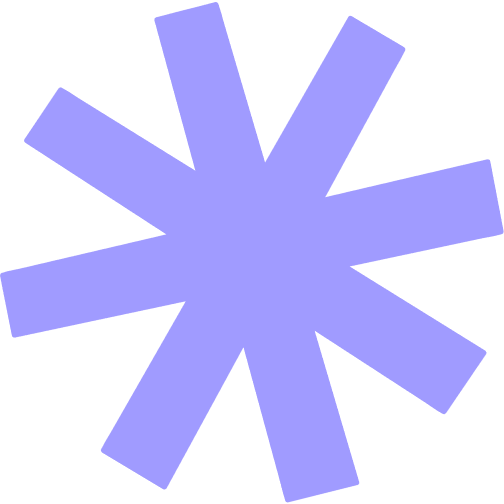 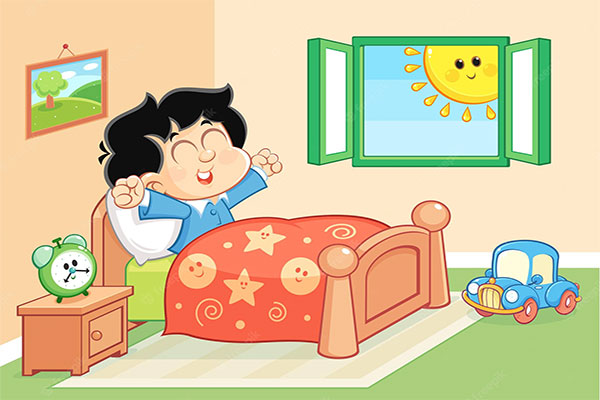 GỢI Ý TRẢ LỜI
Bài hát thể hiện các công việc được làm tuần tự của các bạn nhỏ vào mỗi buổi sáng.
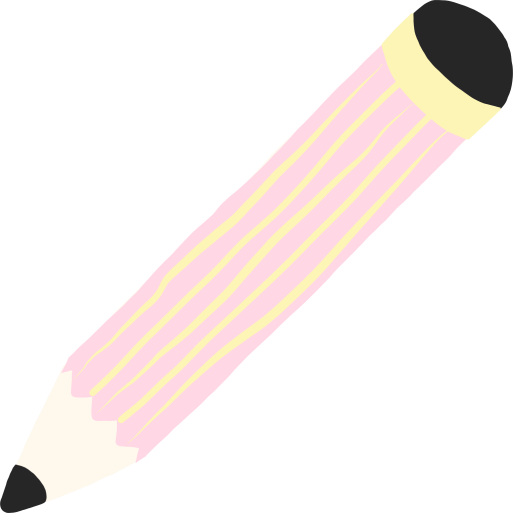 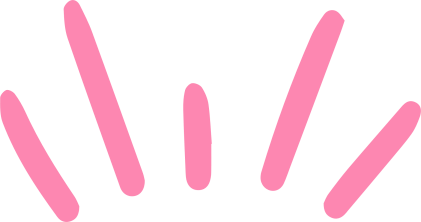 CHỦ ĐỀ 3: 
LÀM VIỆC KHOA HỌC
Tuần 10. 
Hoạt động giáo dục theo chủ đề: 
Một ngày của em
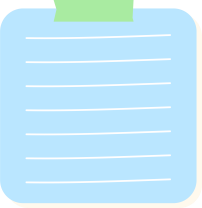 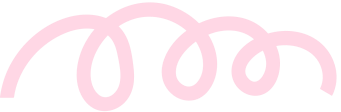 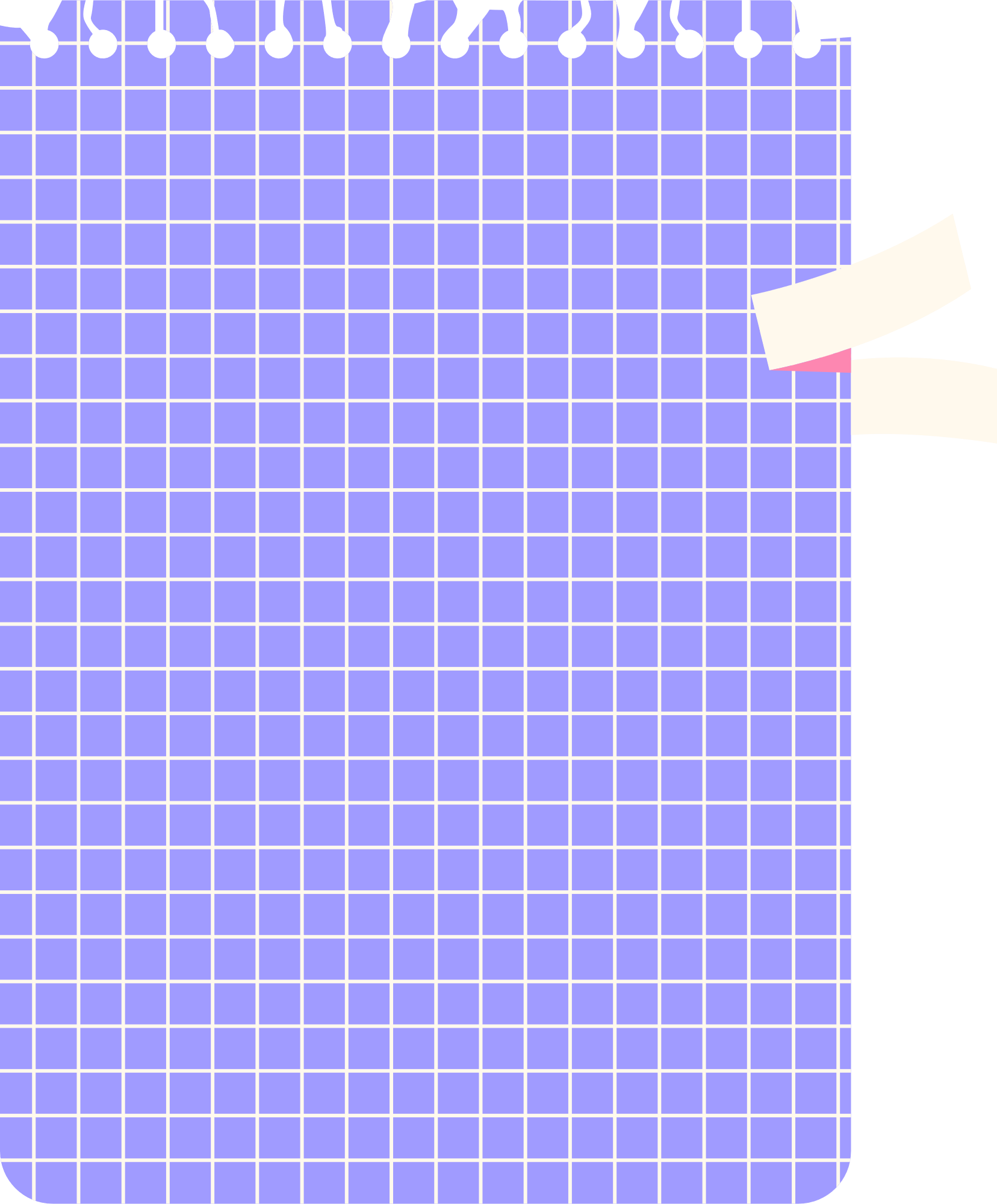 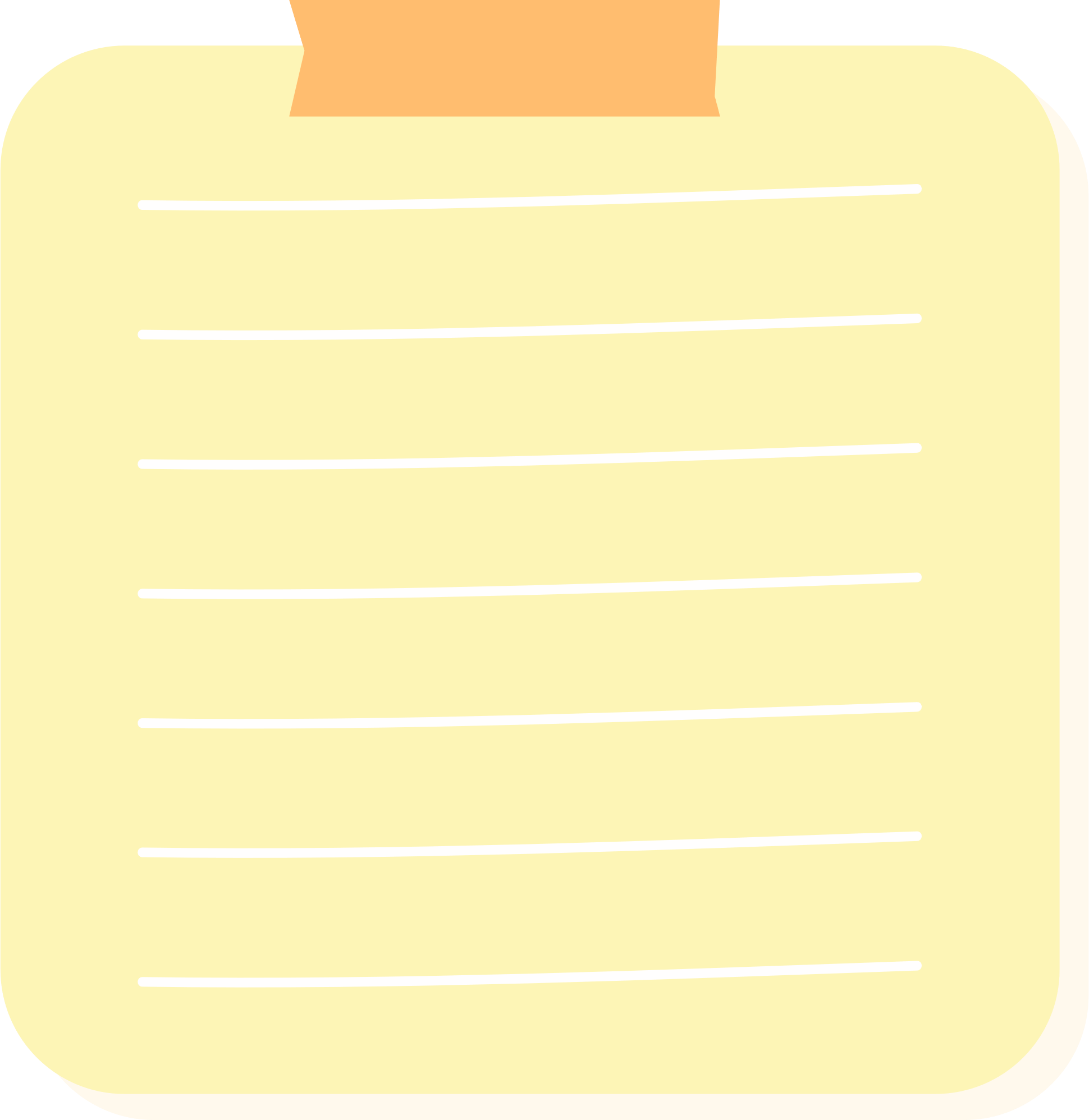 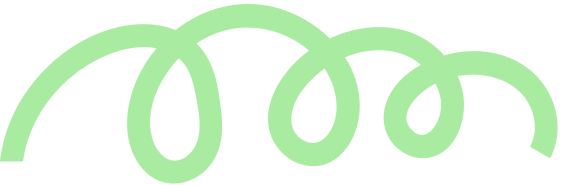 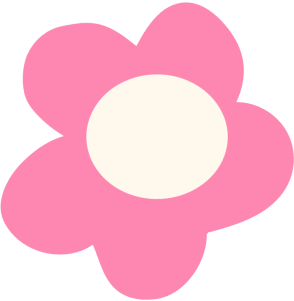 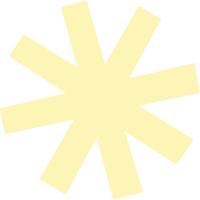 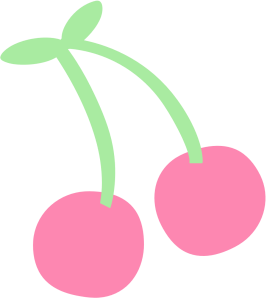 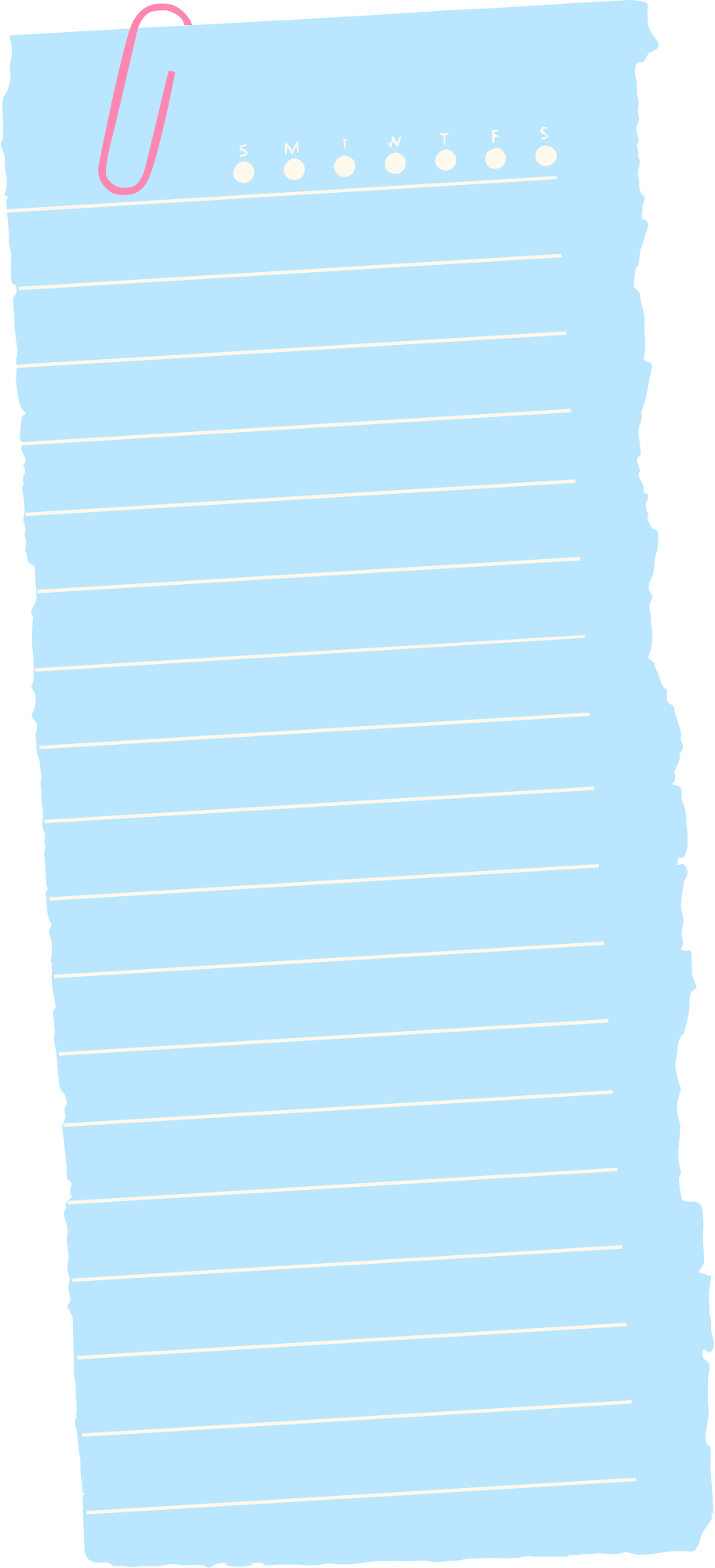 Hoạt động 1: Khám phá hoạt động trong một ngày của em
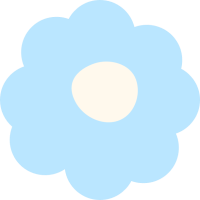 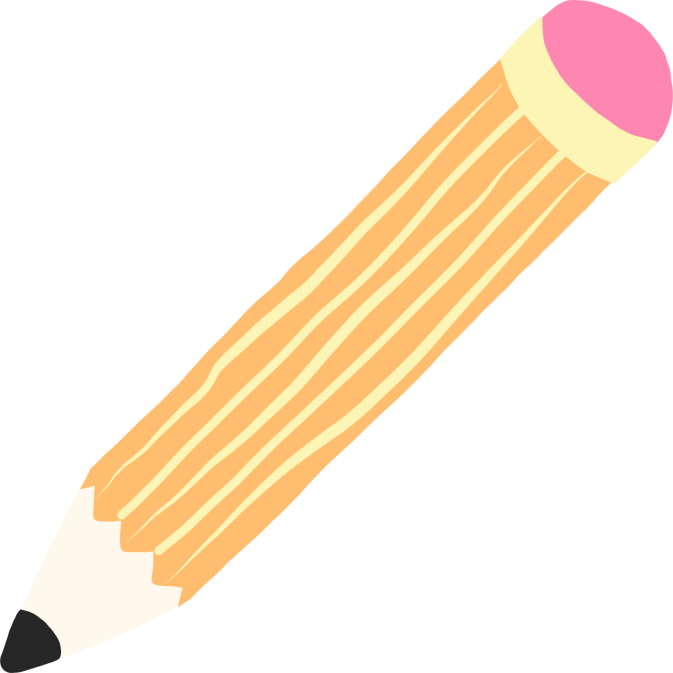 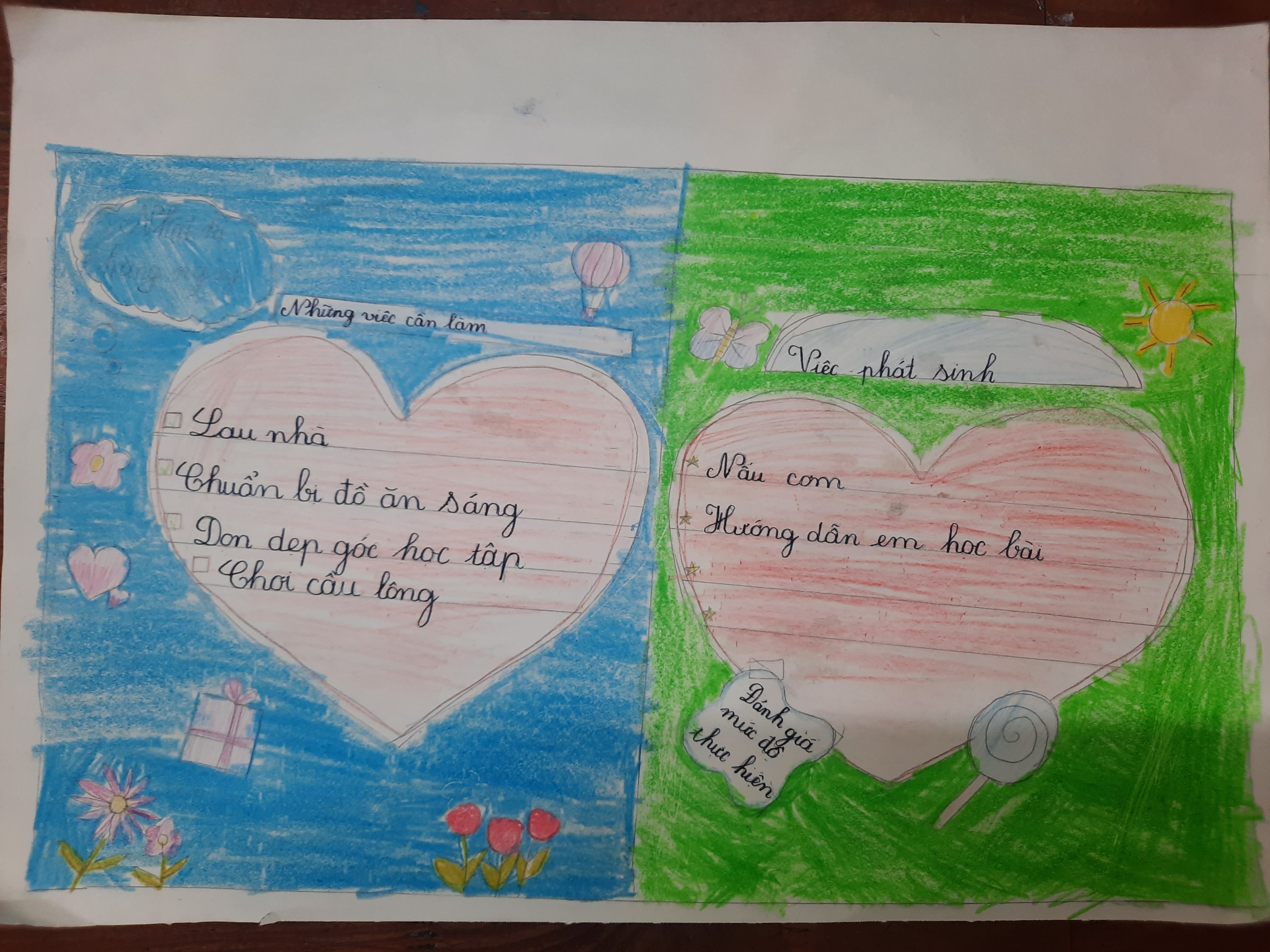 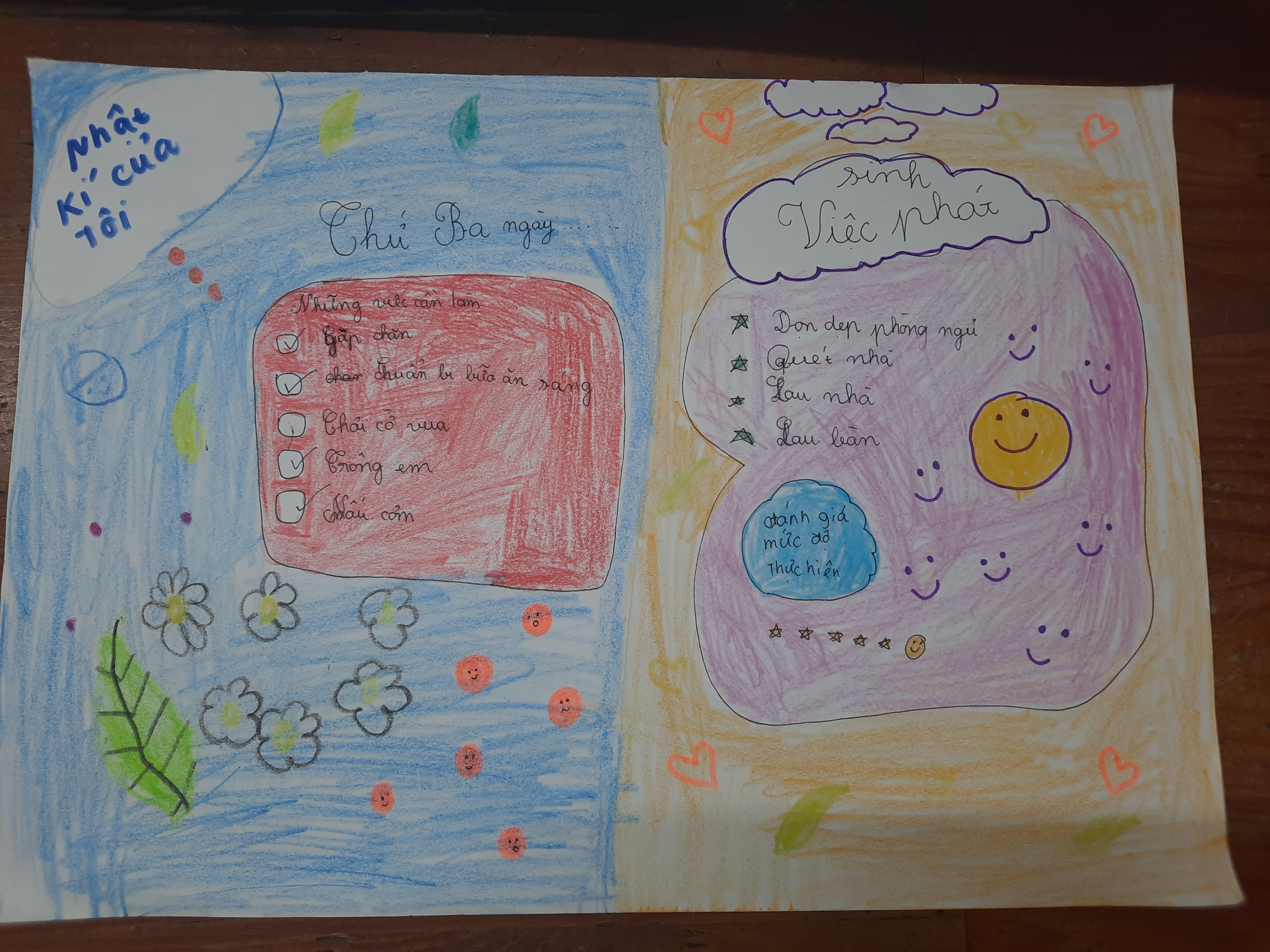 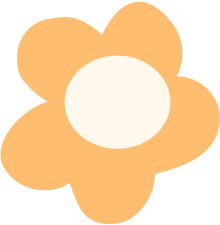 Chuẩn bị
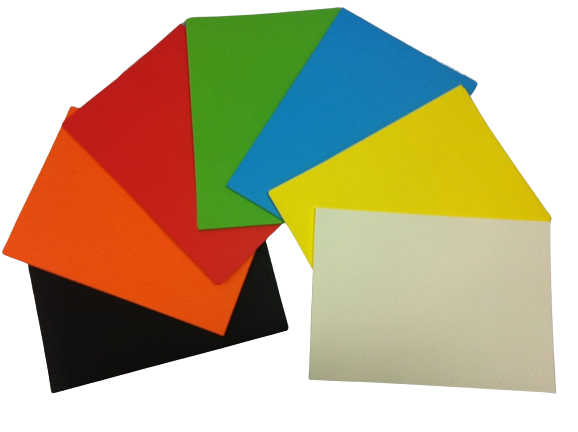 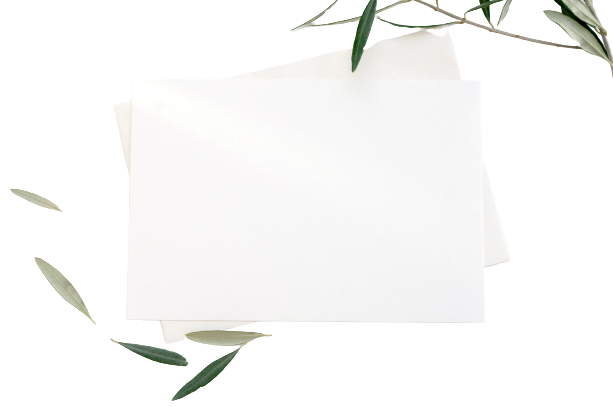 Giấy bìa cứng, bút, bút màu, hồ dán,...
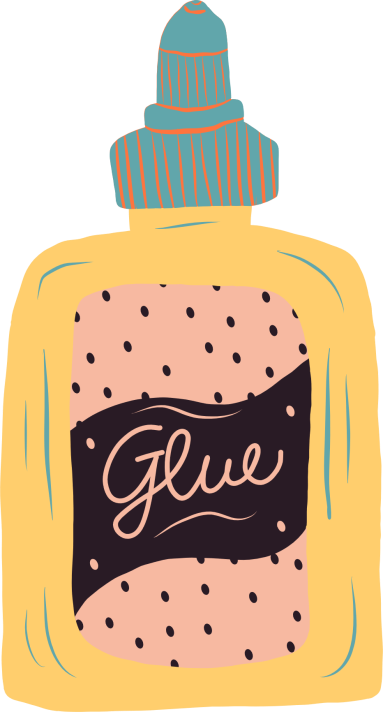 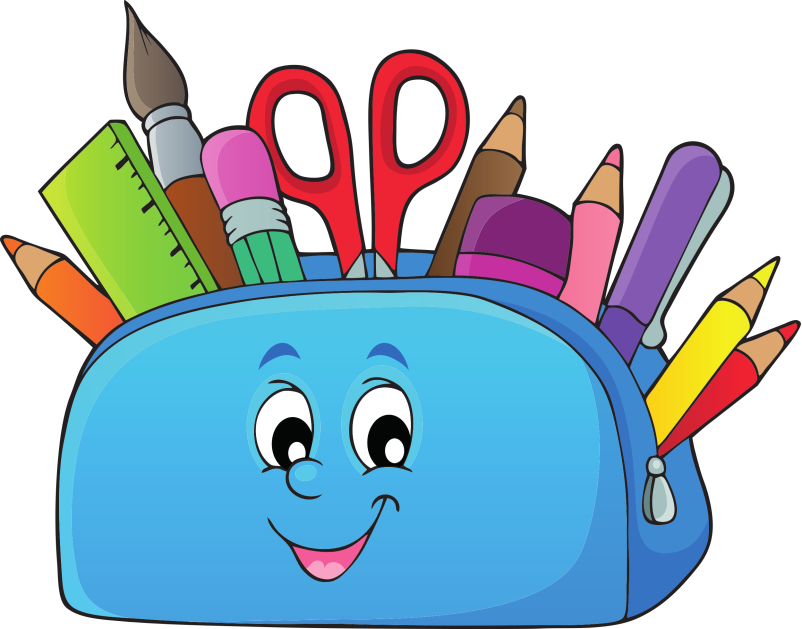 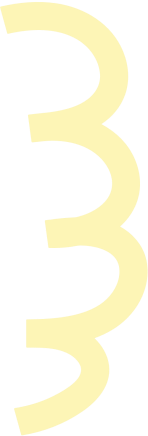 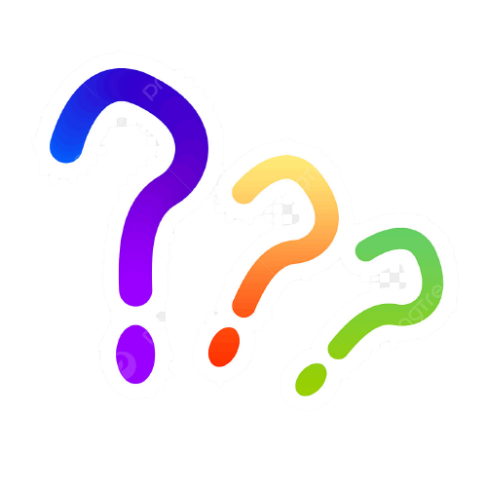 Hướng dẫn thực hiện cụ thể
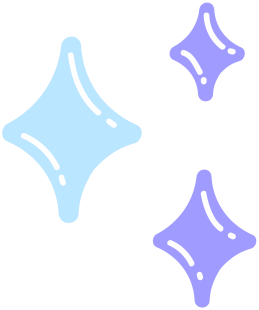 Viết tên, dán ảnh hoặc vẽ tranh về bản thân em vào ô chính giữa sơ đồ. 
Xác định các nhánh lớn là các buổi trong ngày (sáng, trưa, chiều, tối). 
Xác định tên các hoạt động em sẽ thực hiện trong ngày và viết vào nhánh nhỏ của sơ đồ tư duy, có thể vẽ thêm hình minh hoạ tương ứng.
Trang trí cho sơ đồ tư duy sinh động.
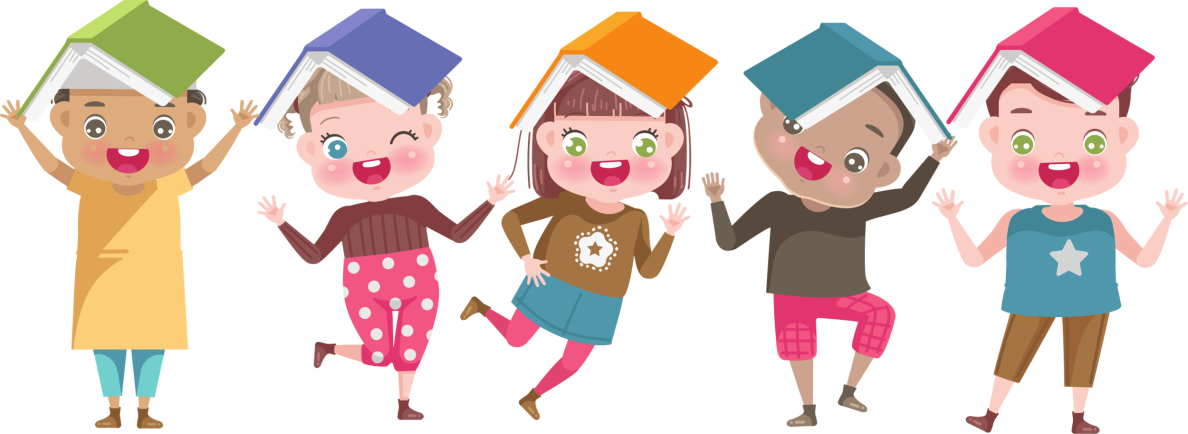 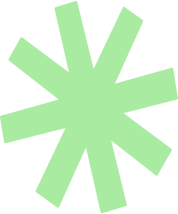 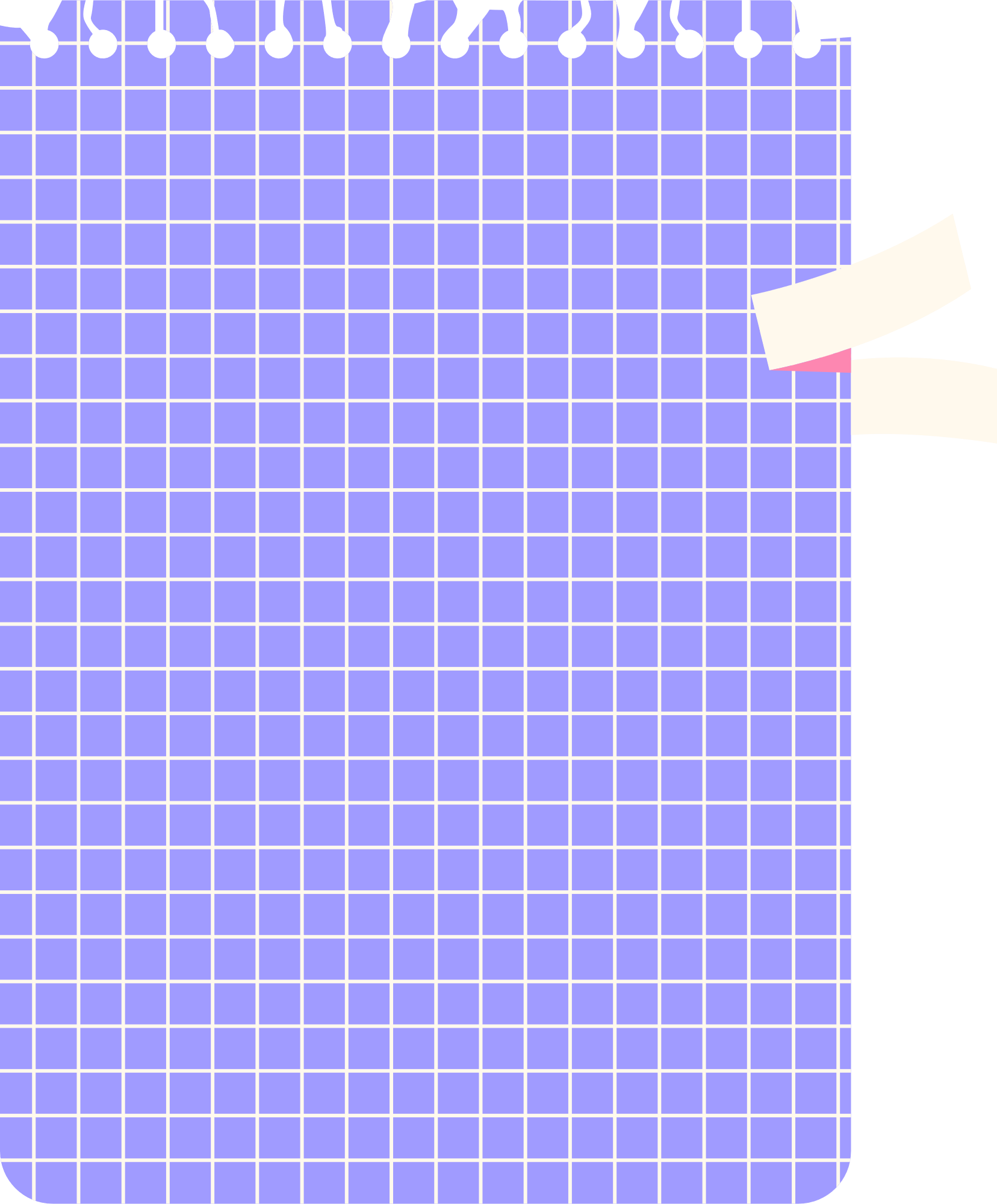 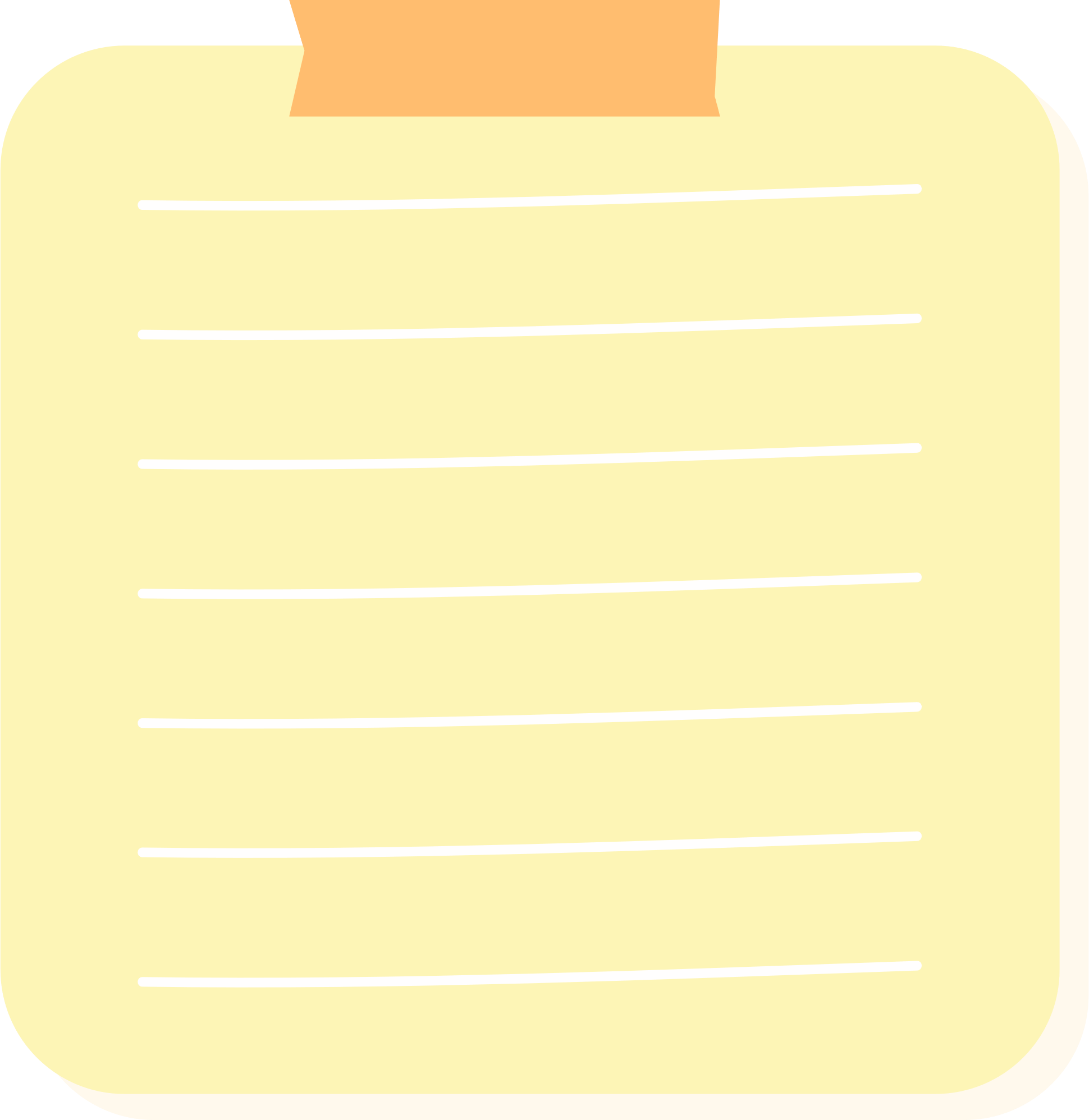 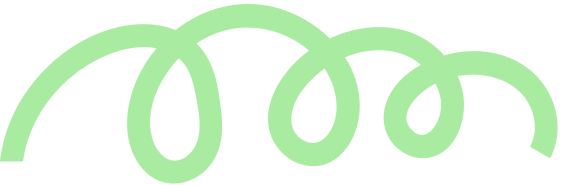 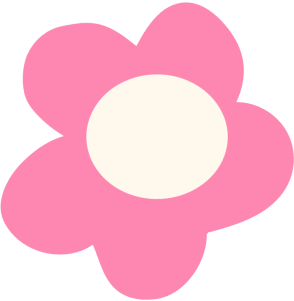 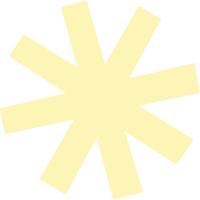 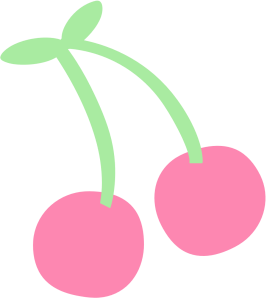 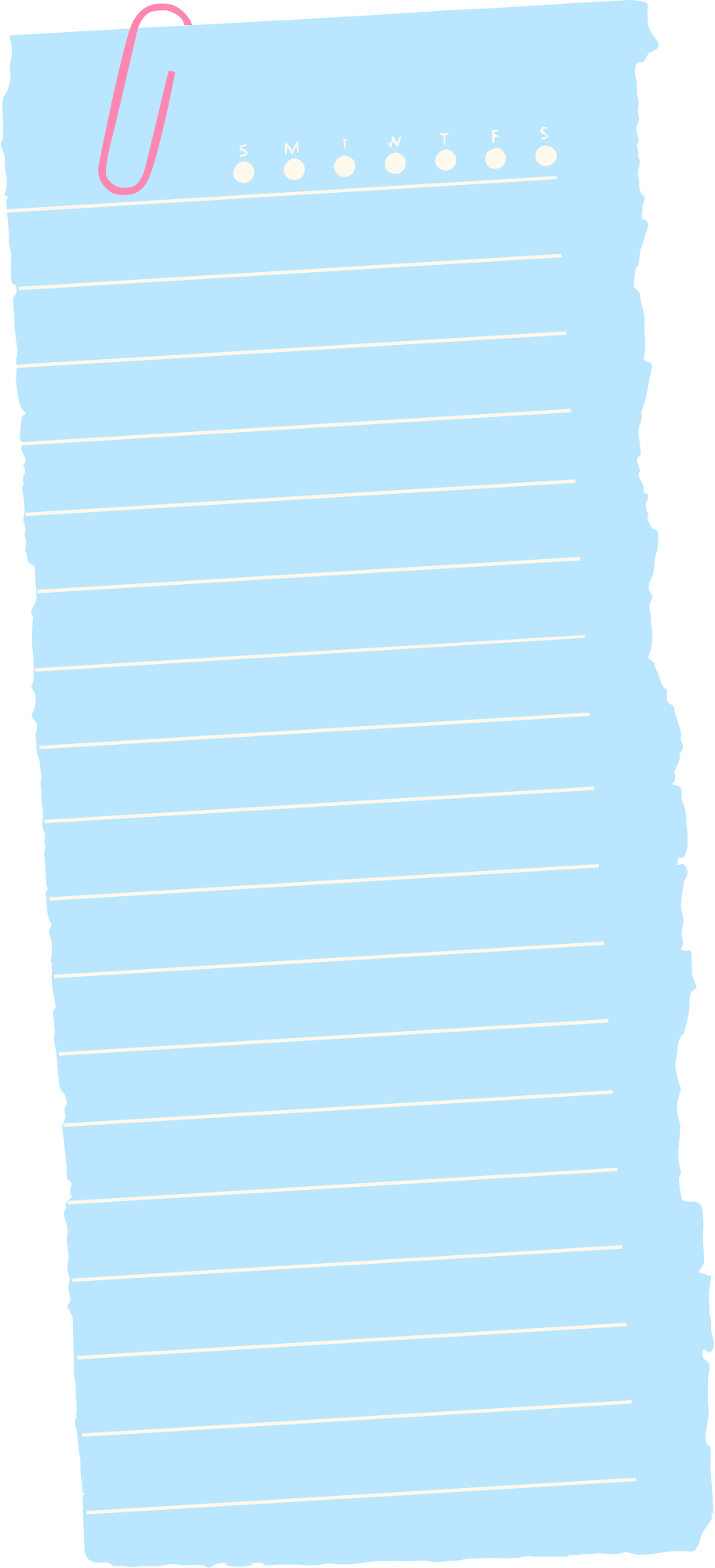 Hoạt động 2: 
Kể về một ngày của em
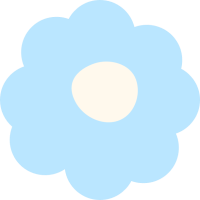 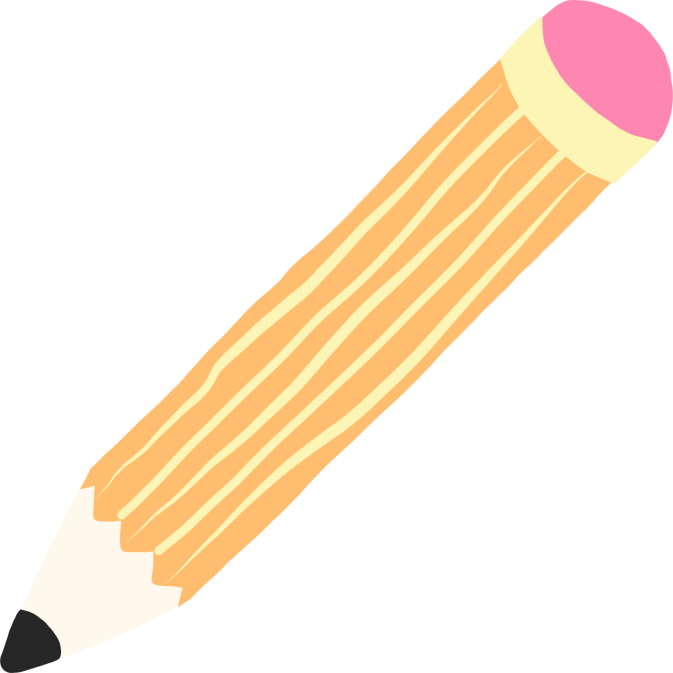 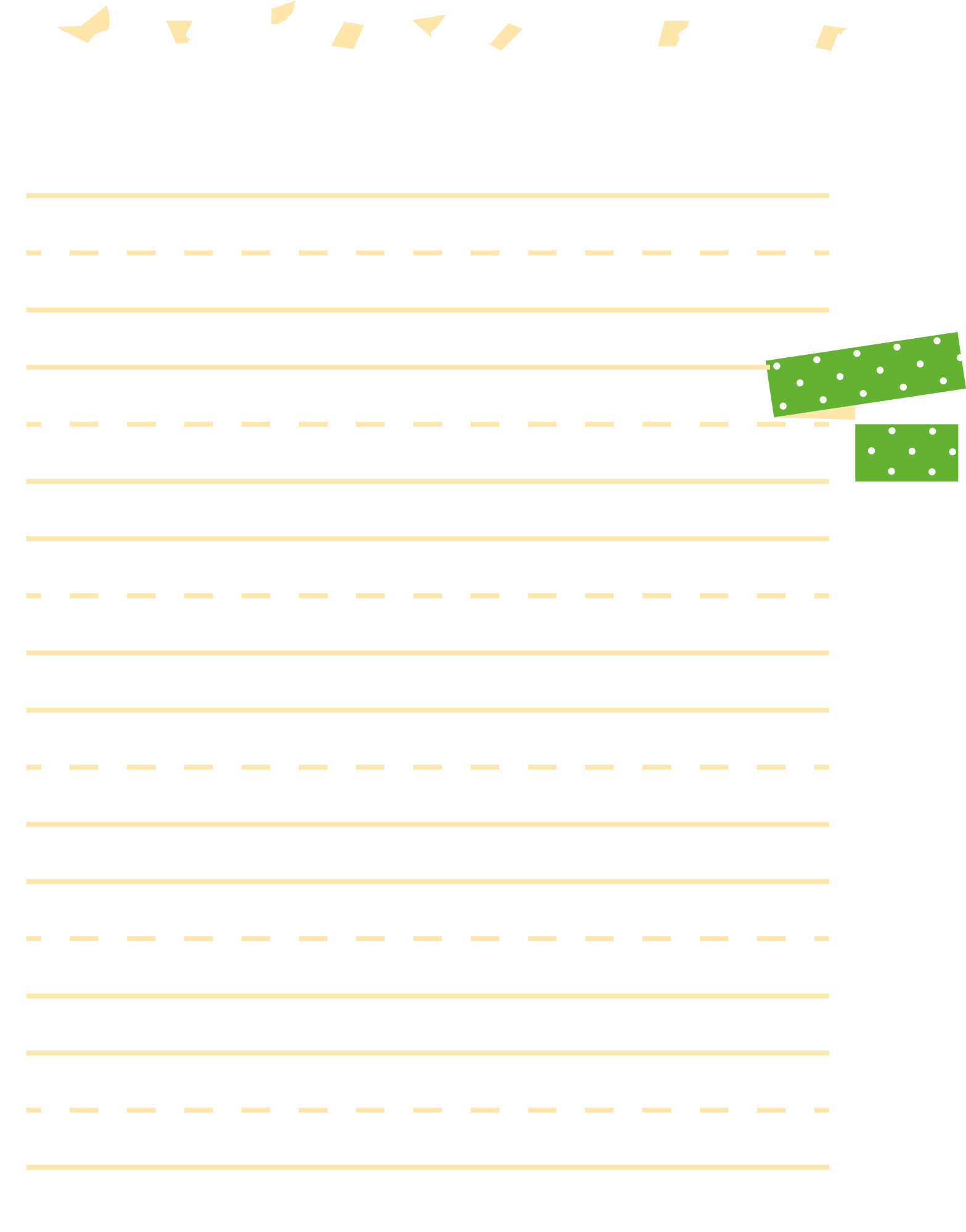 Làm việc trước lớp
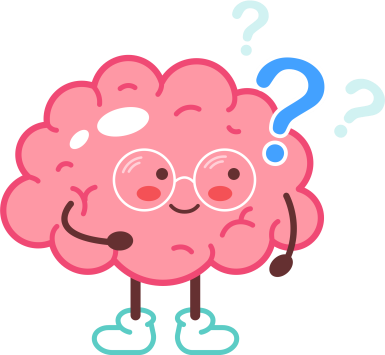 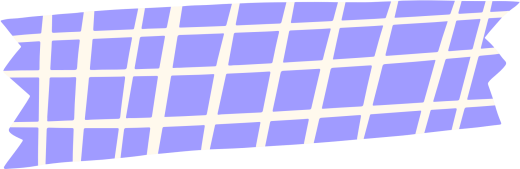 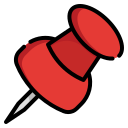 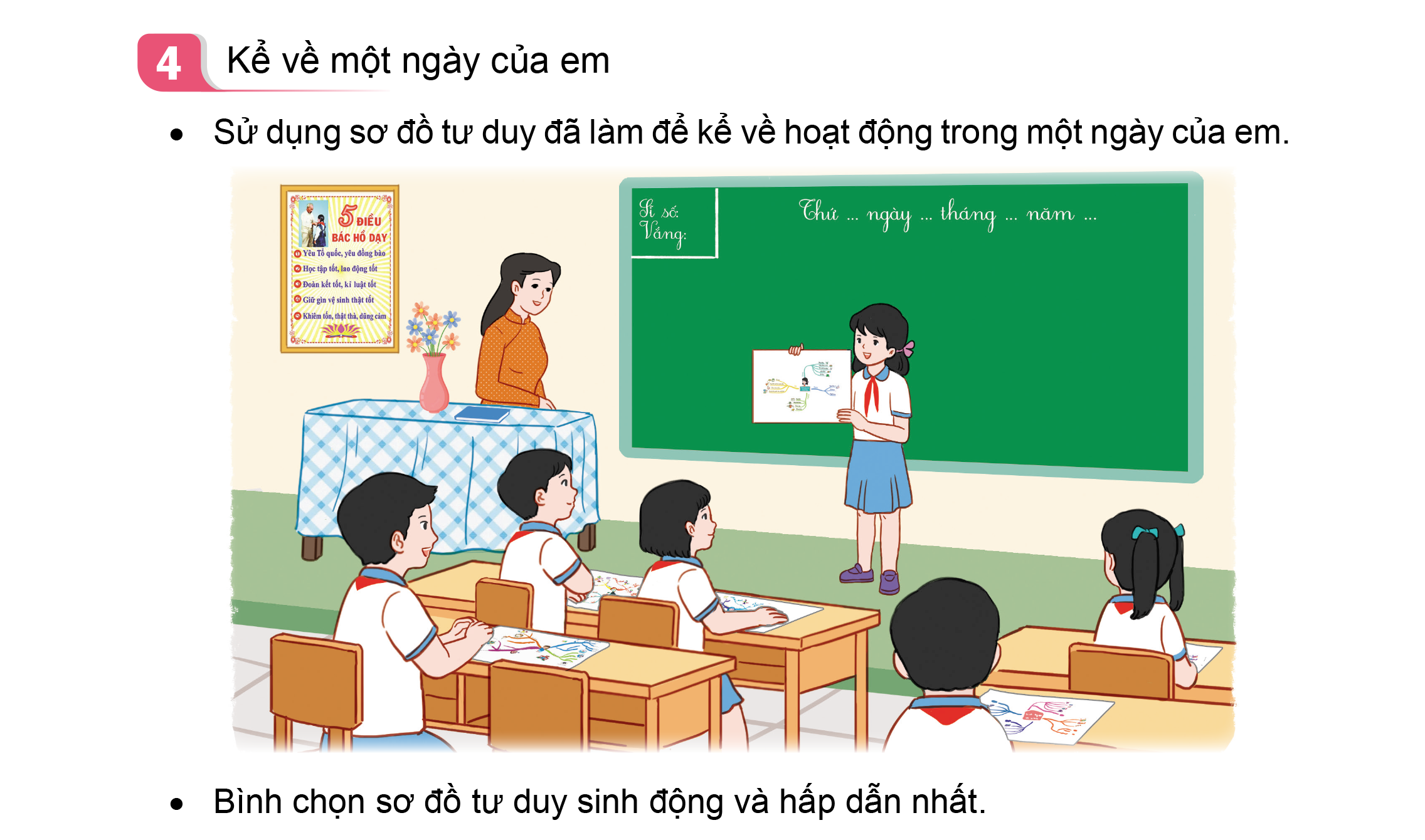 Các em hãy sử dụng sơ đồ tư duy đã làm để kể về hoạt động trong một ngày của mình.
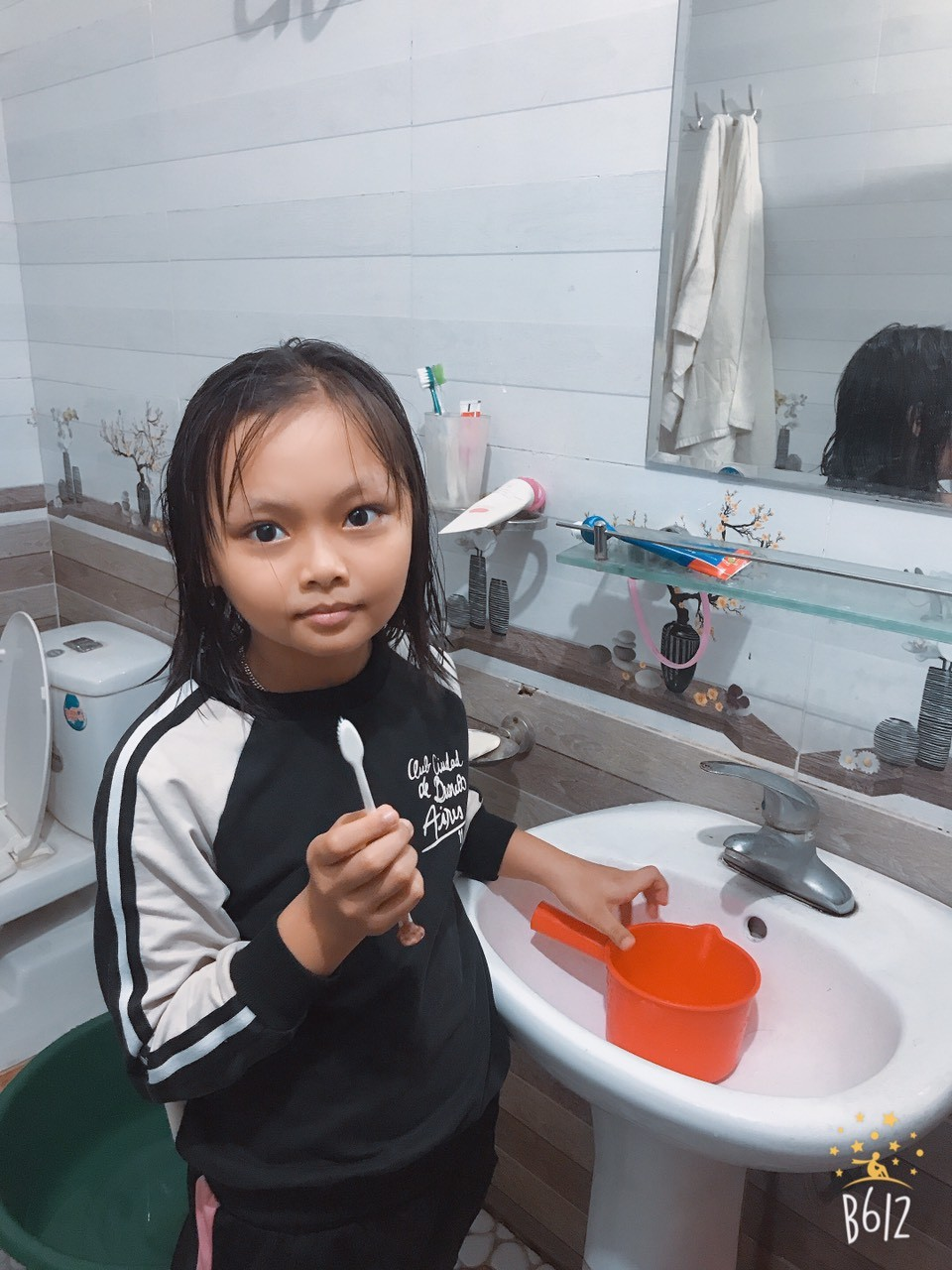 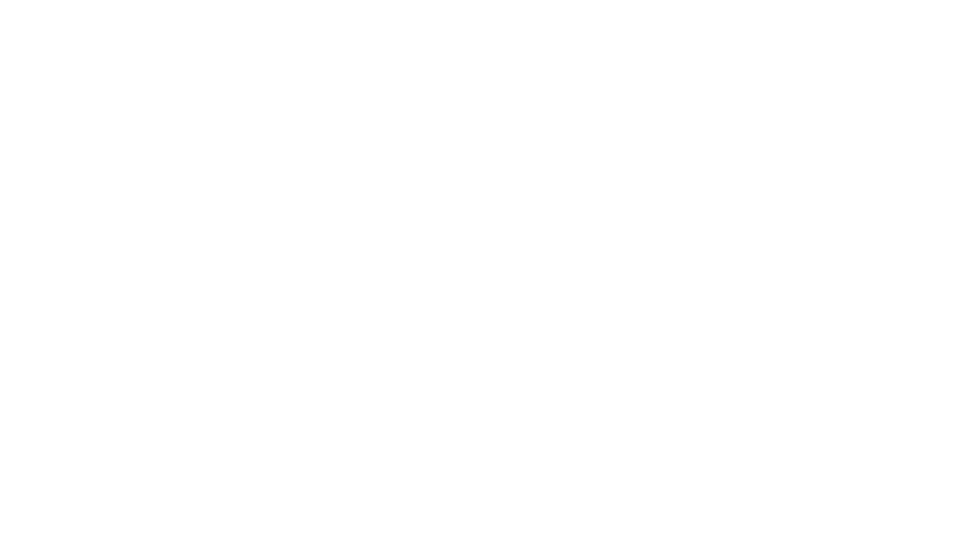 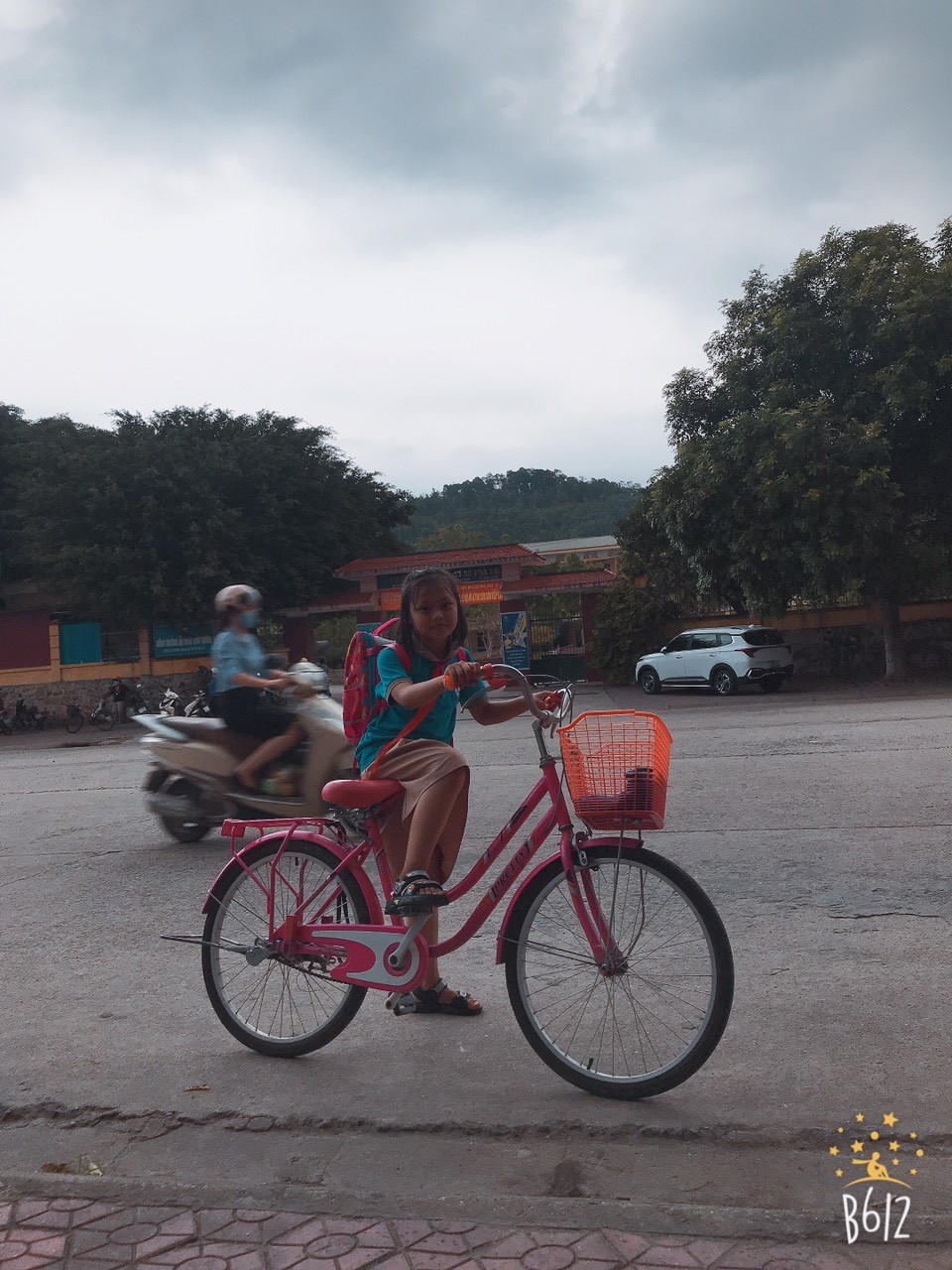 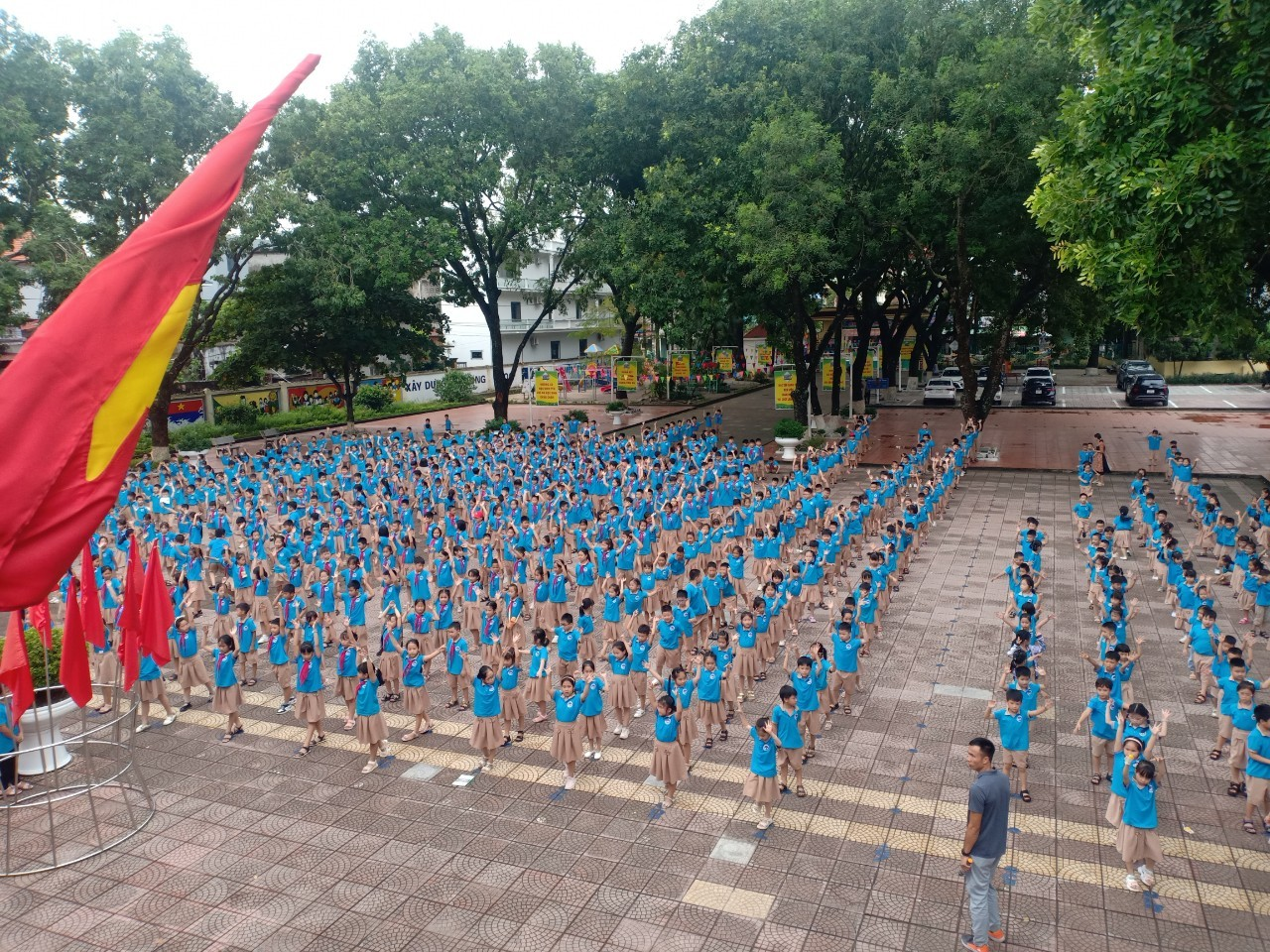 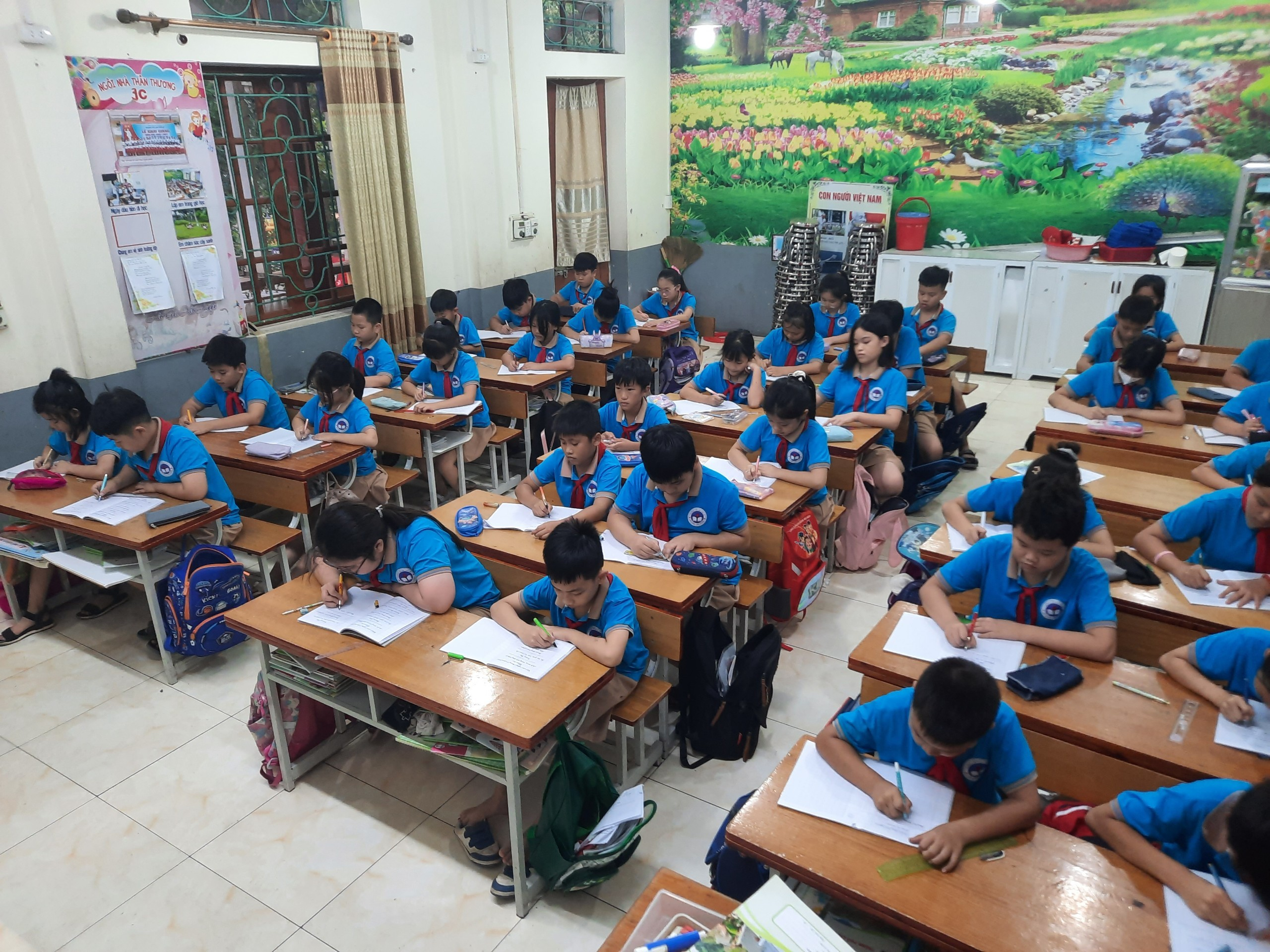 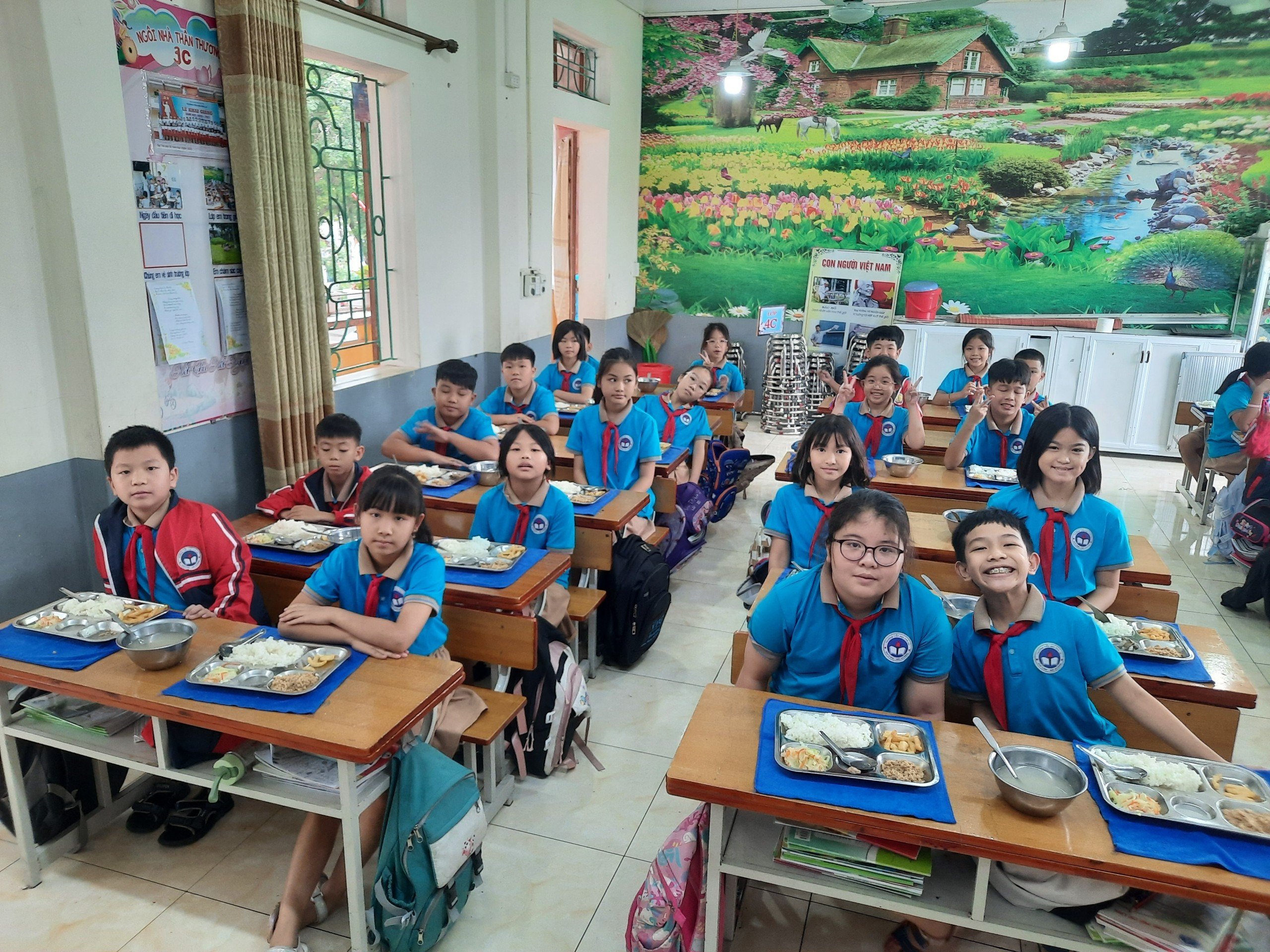 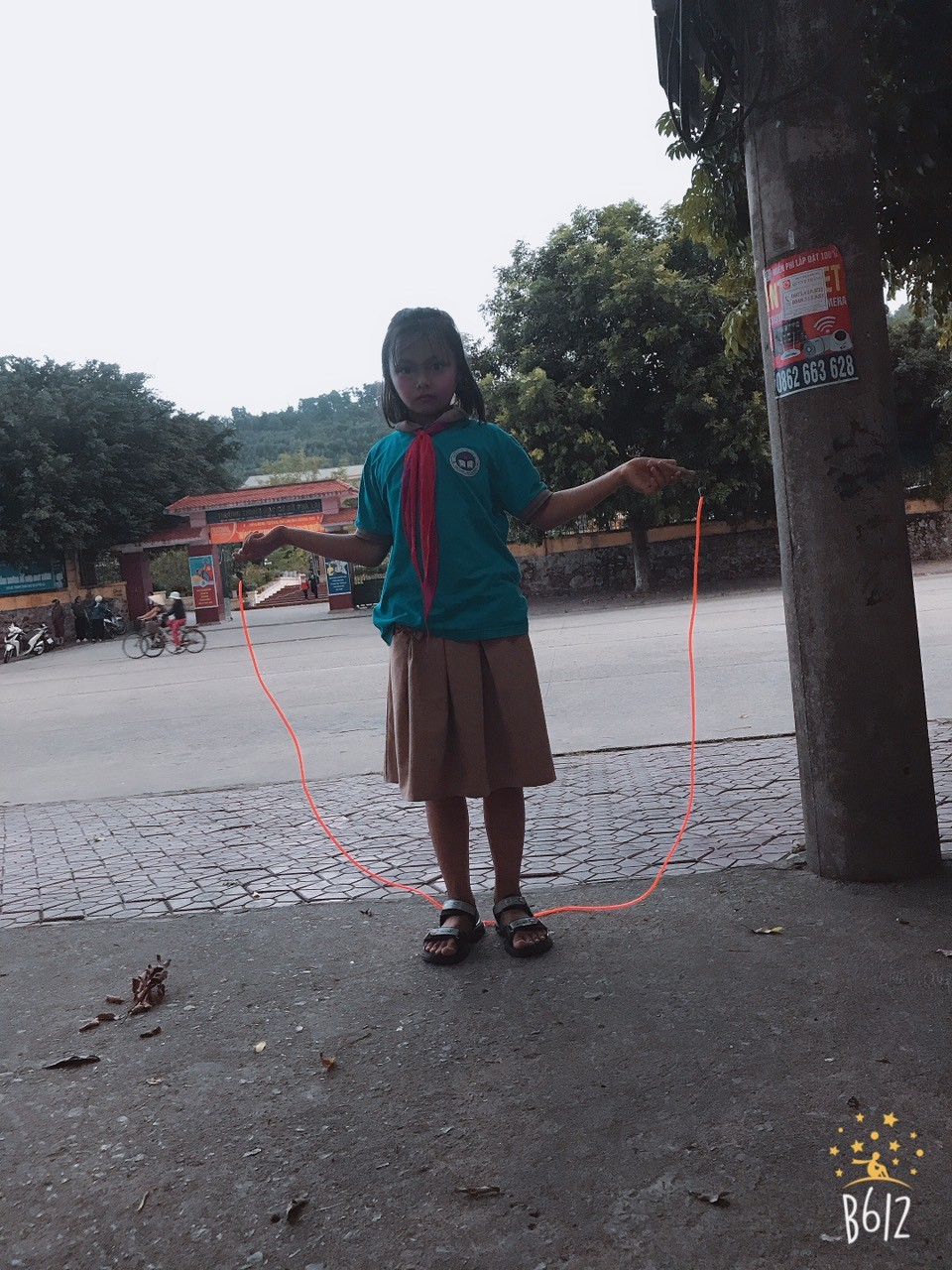 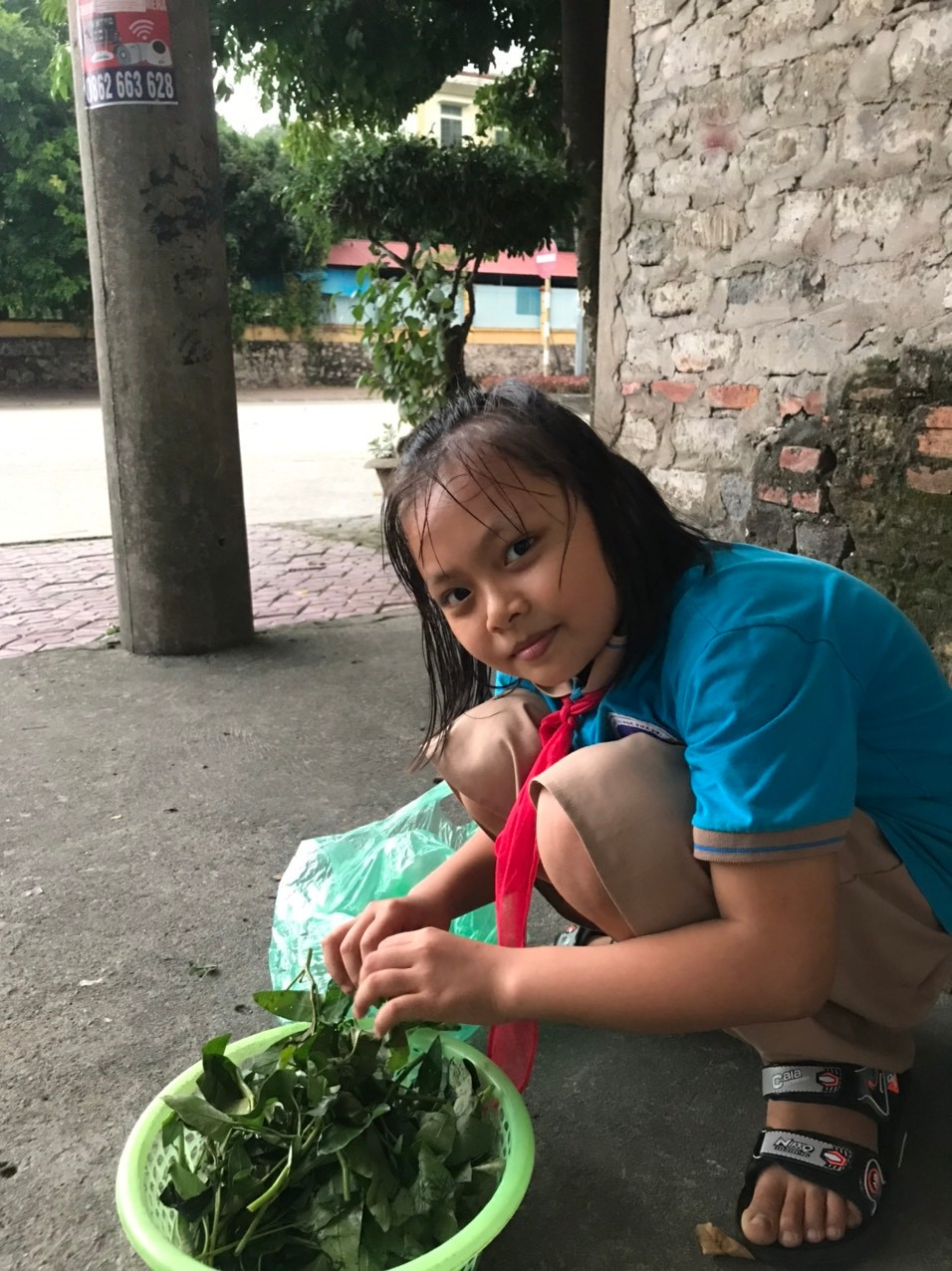 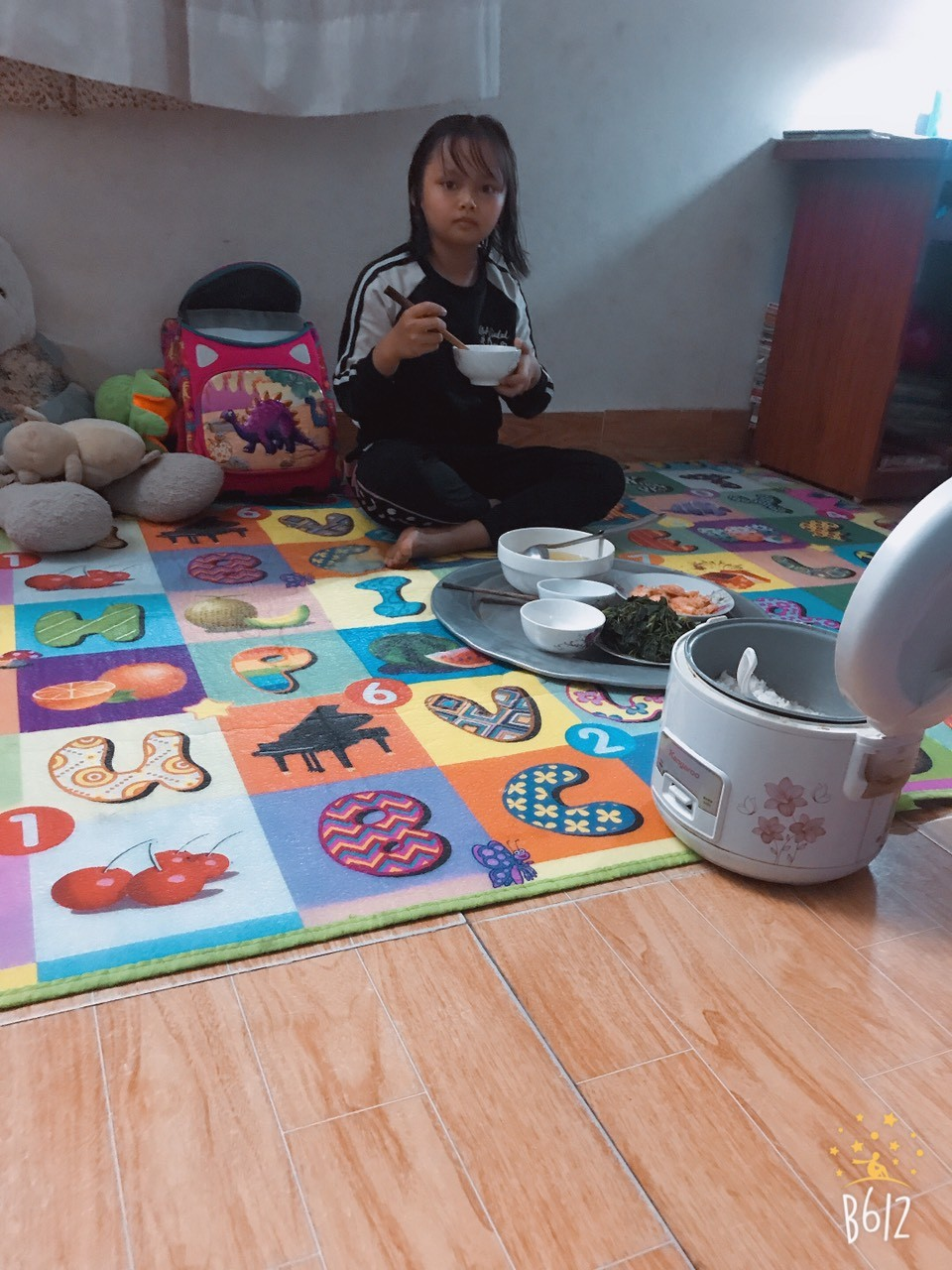 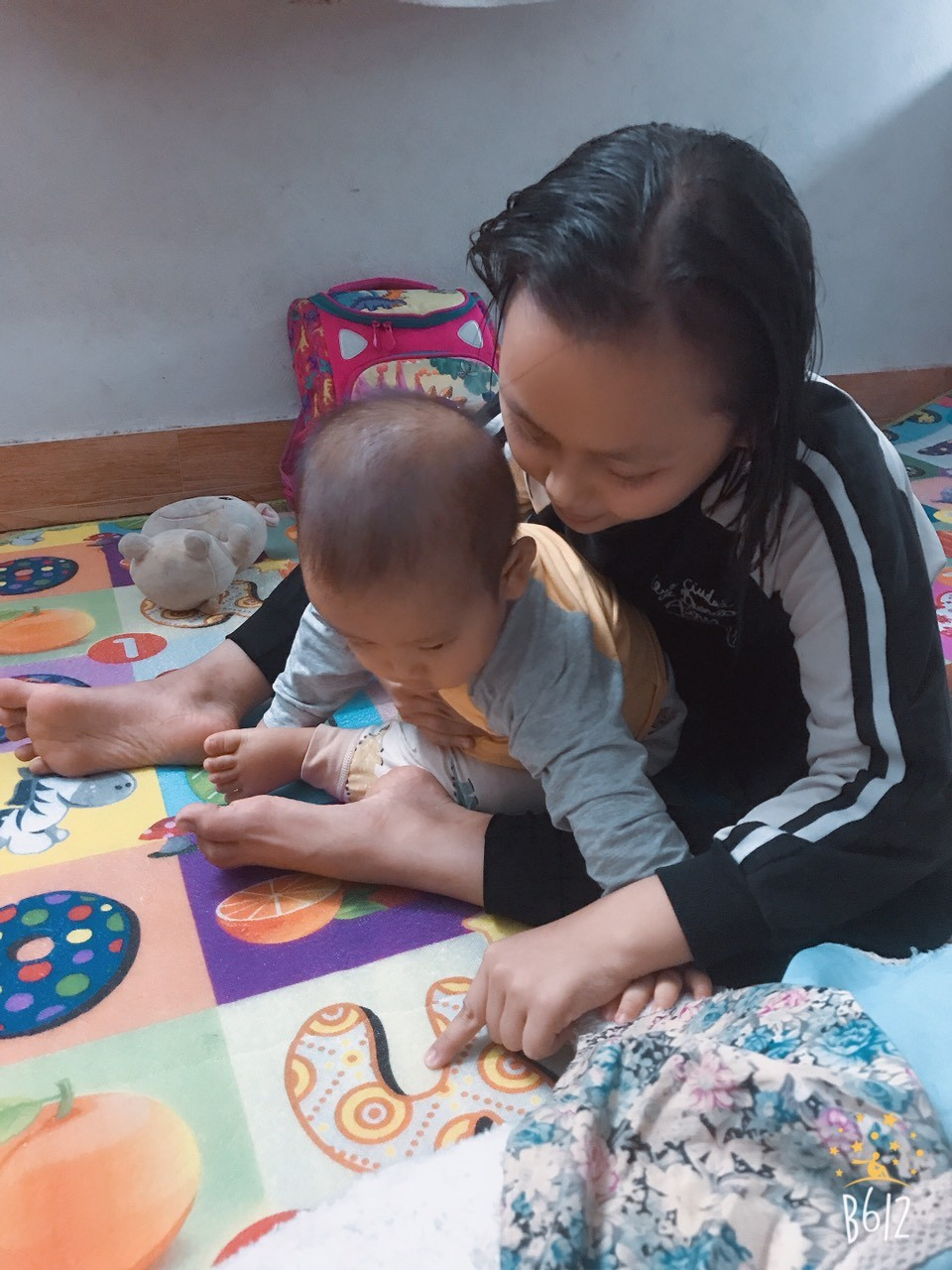 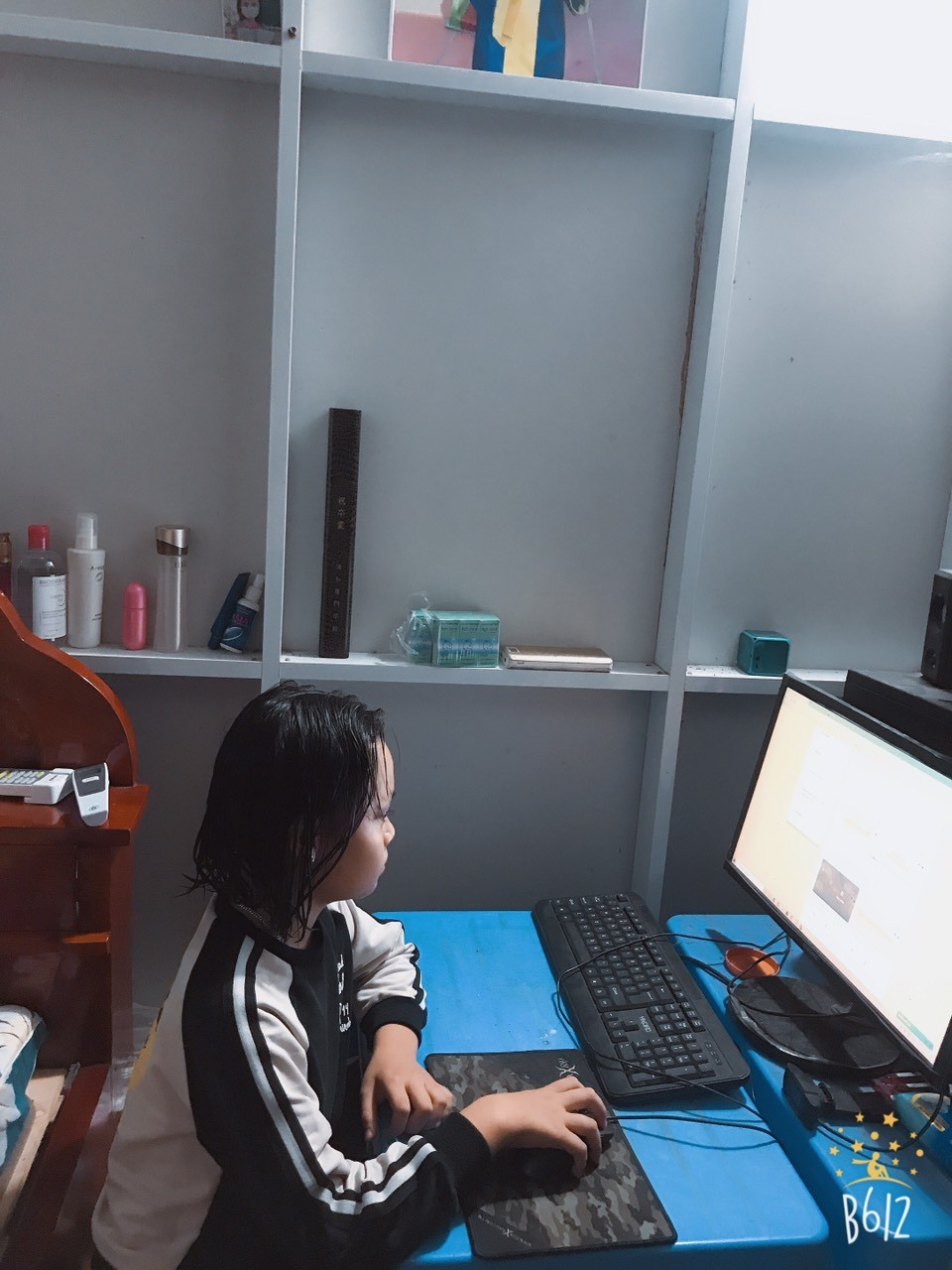 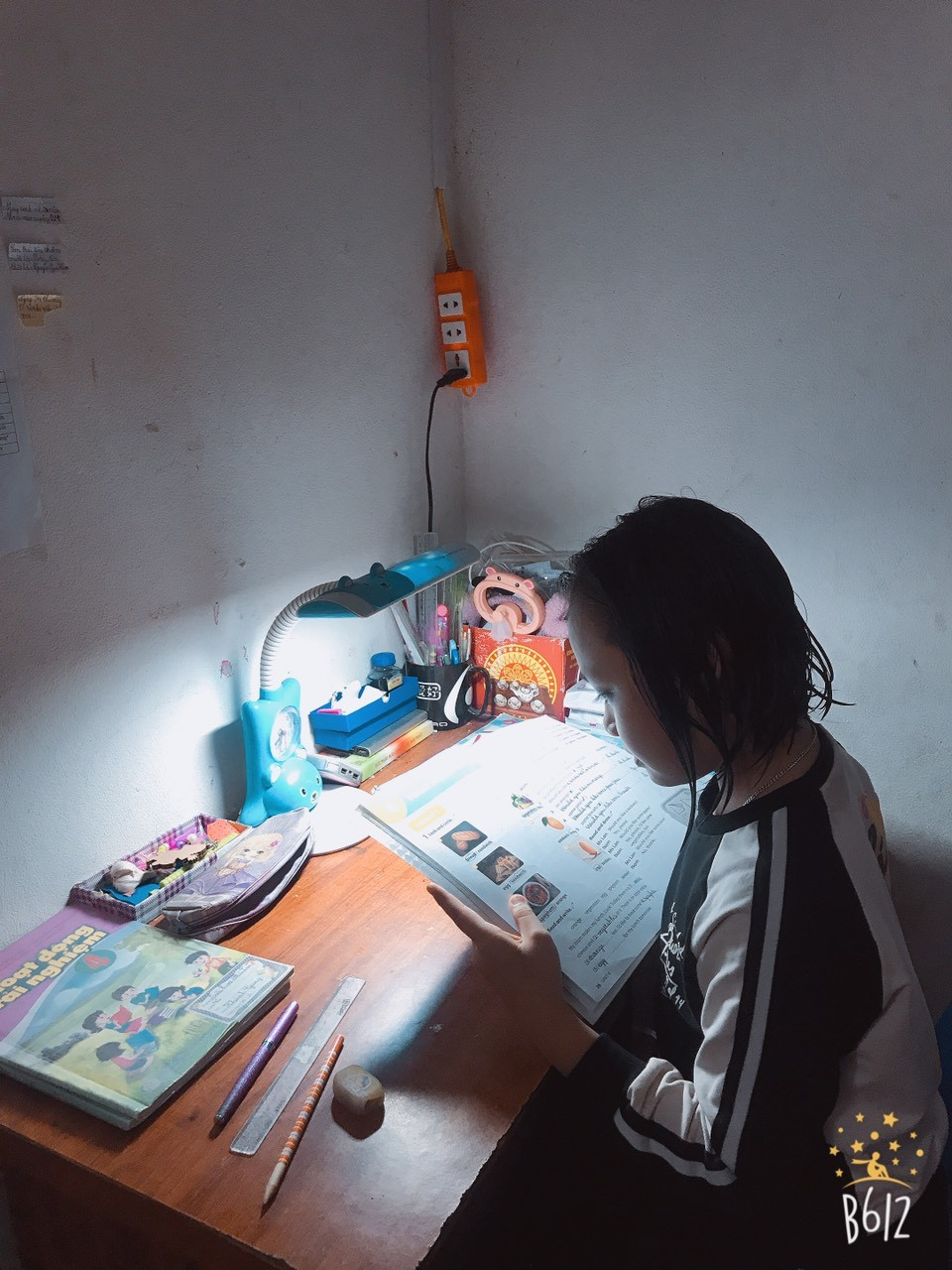 ĐI NGỦ LÚC 10 GIỜ
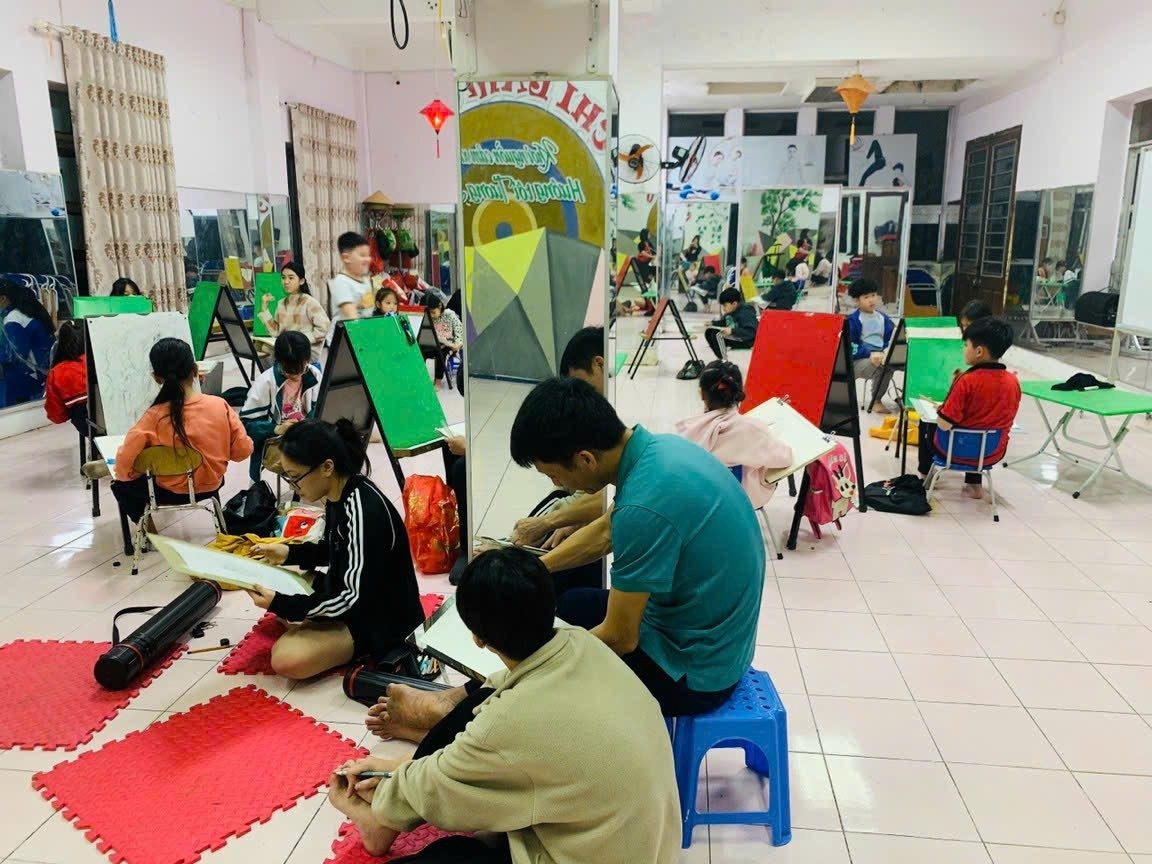 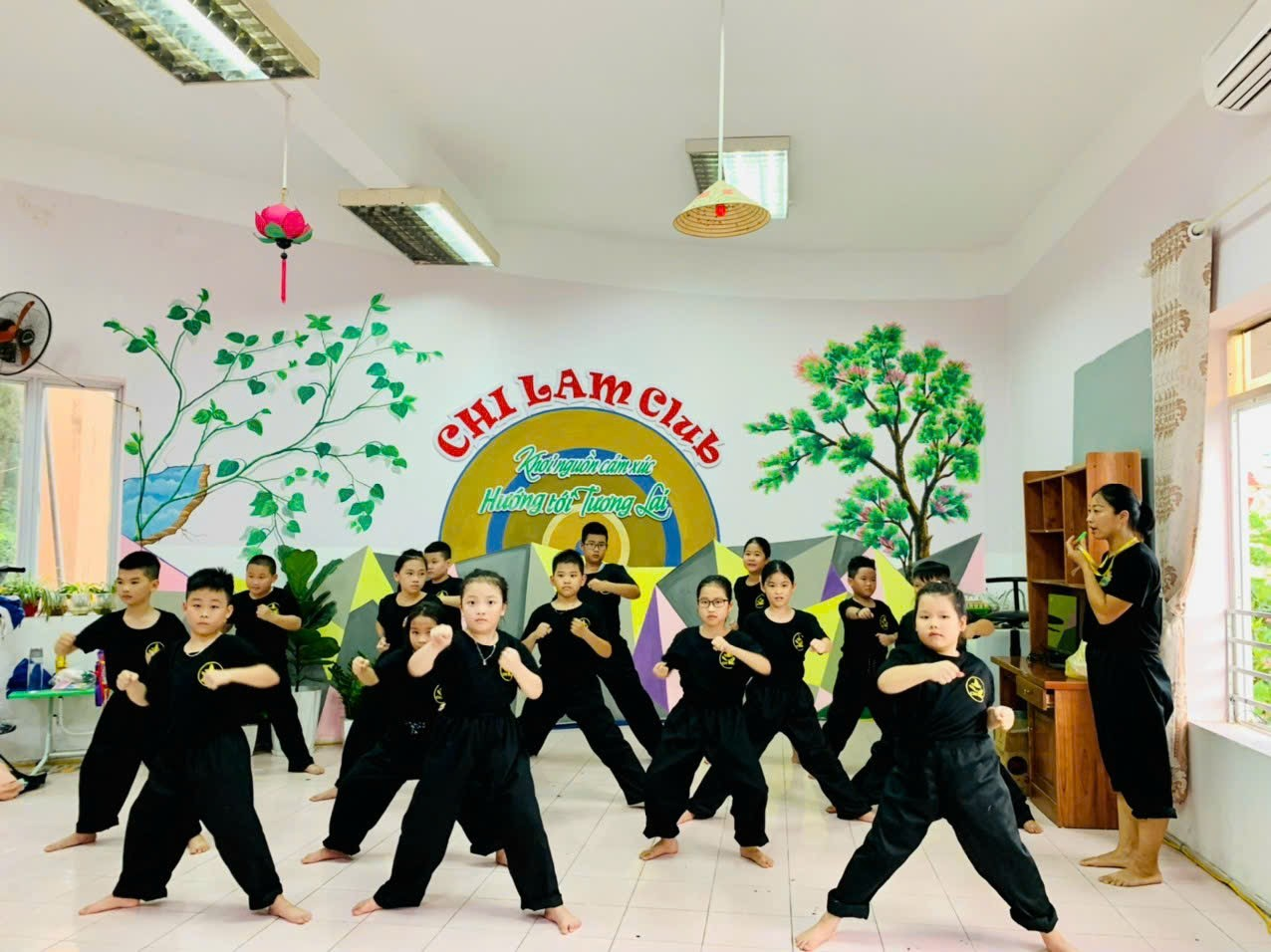 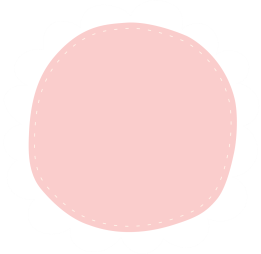 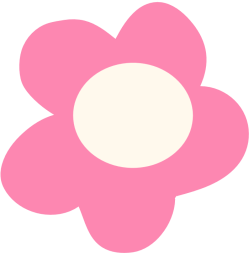 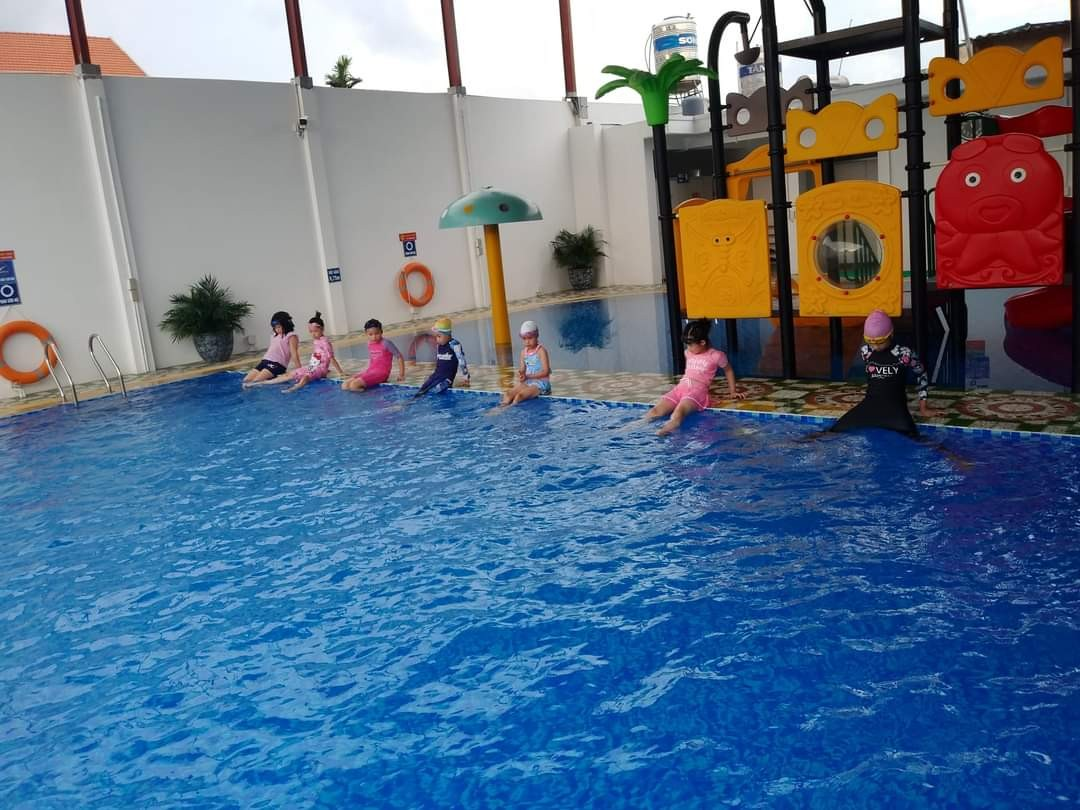 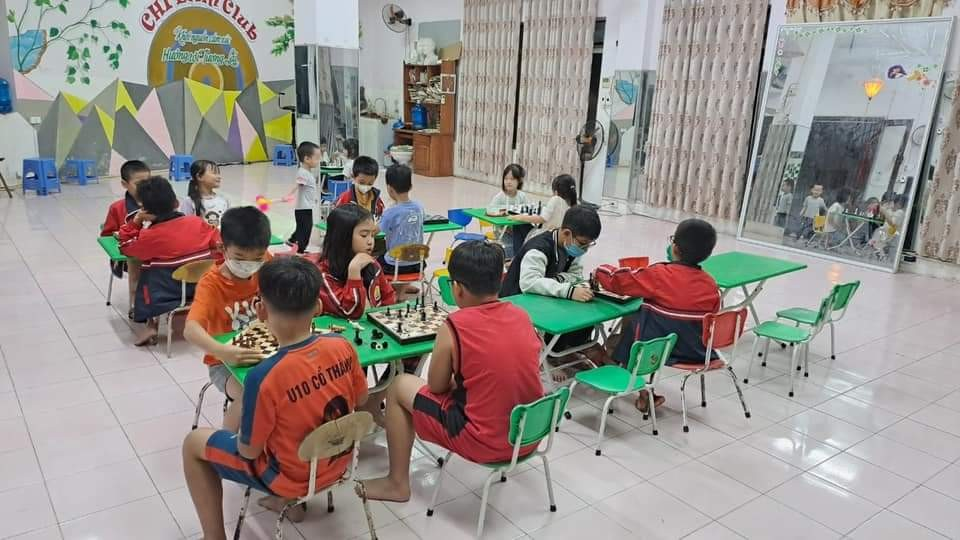 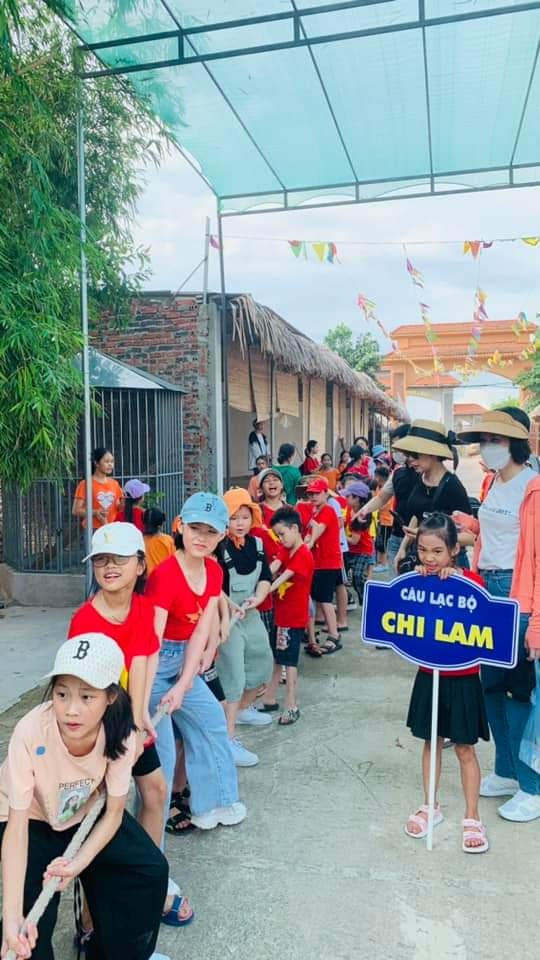 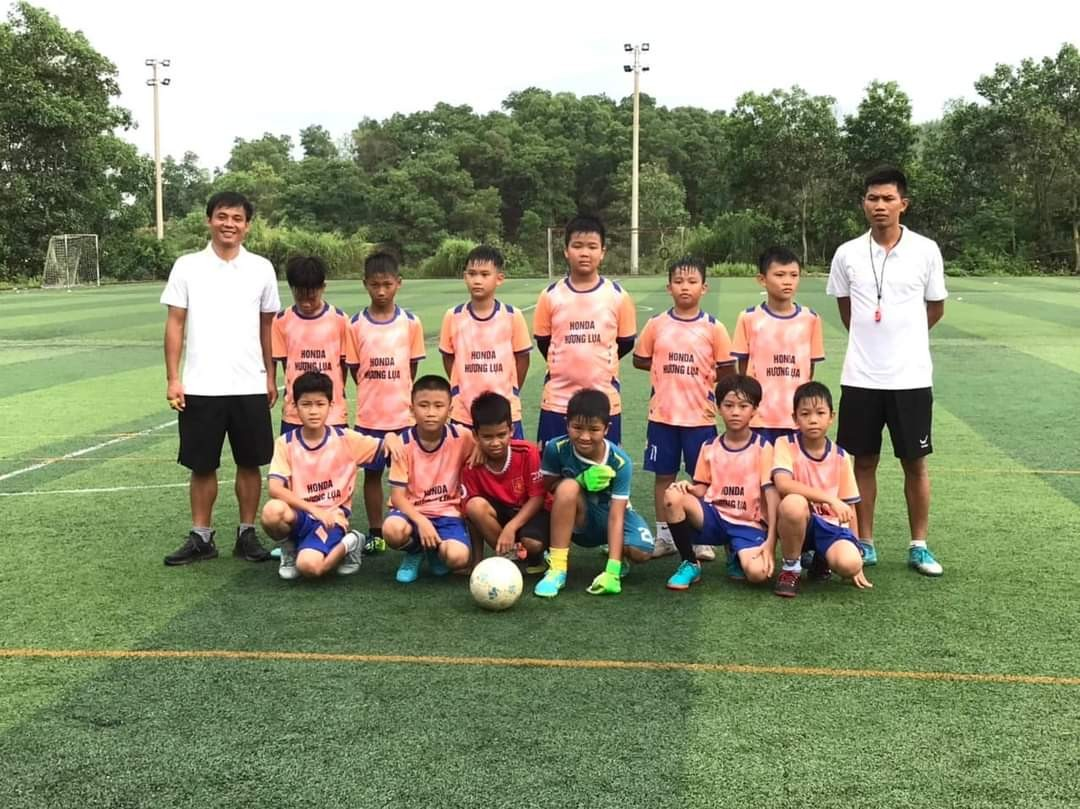 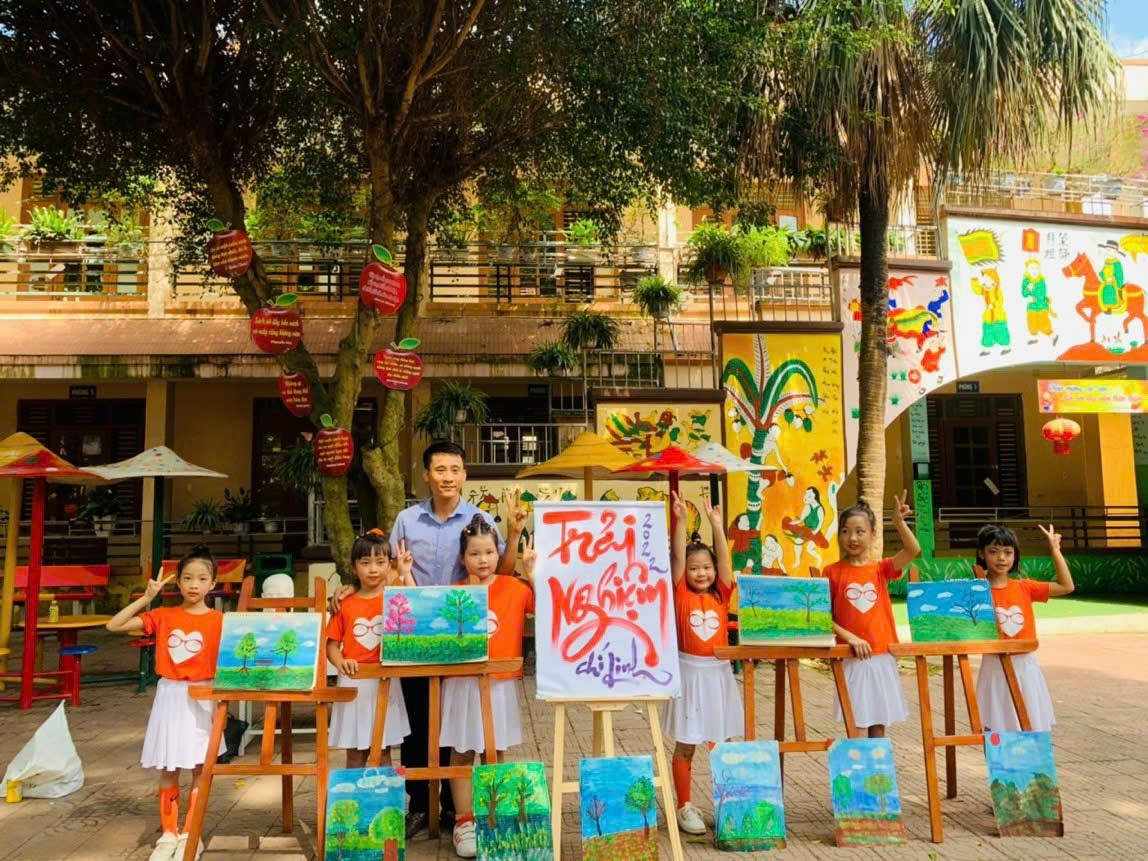 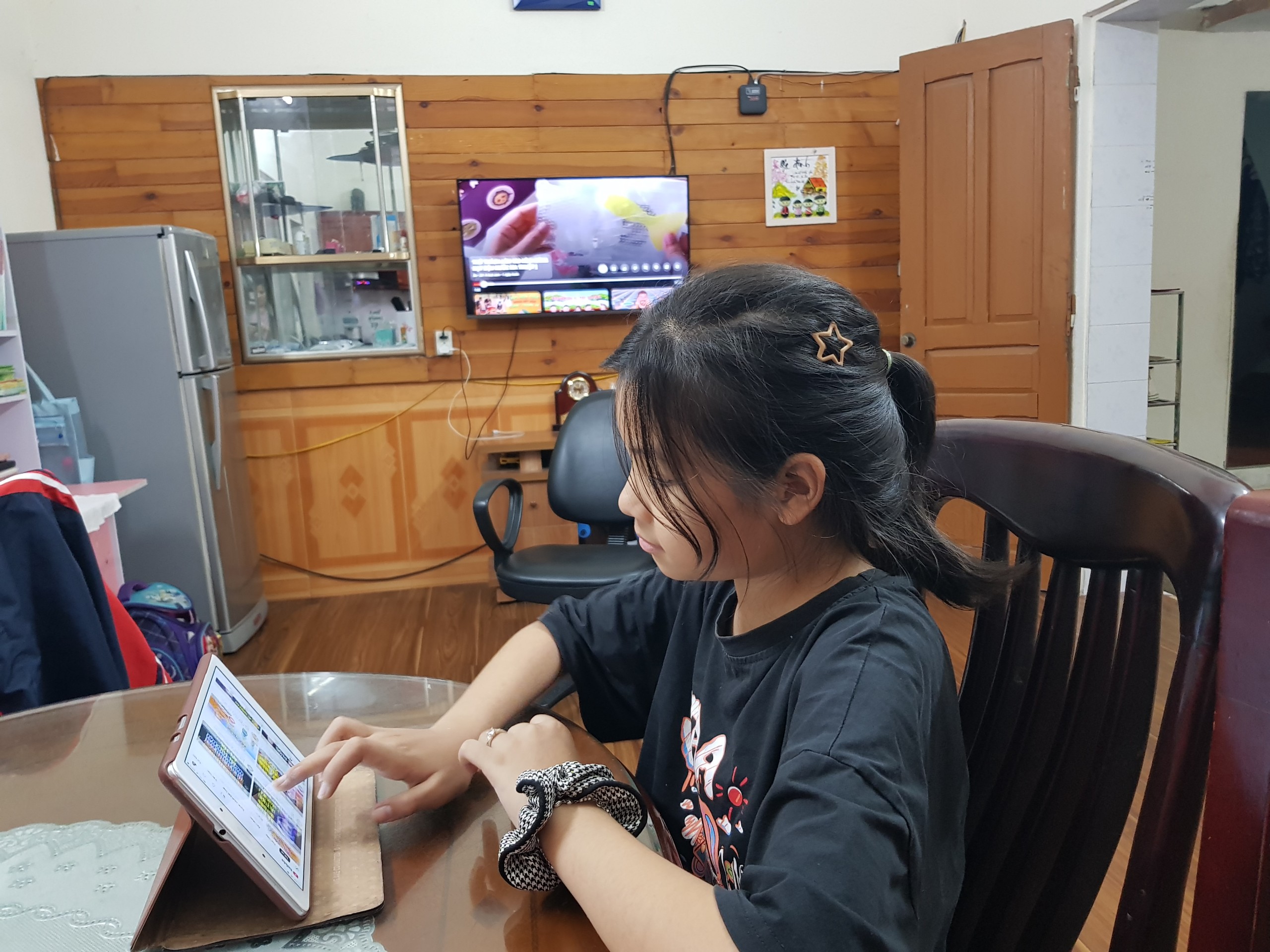 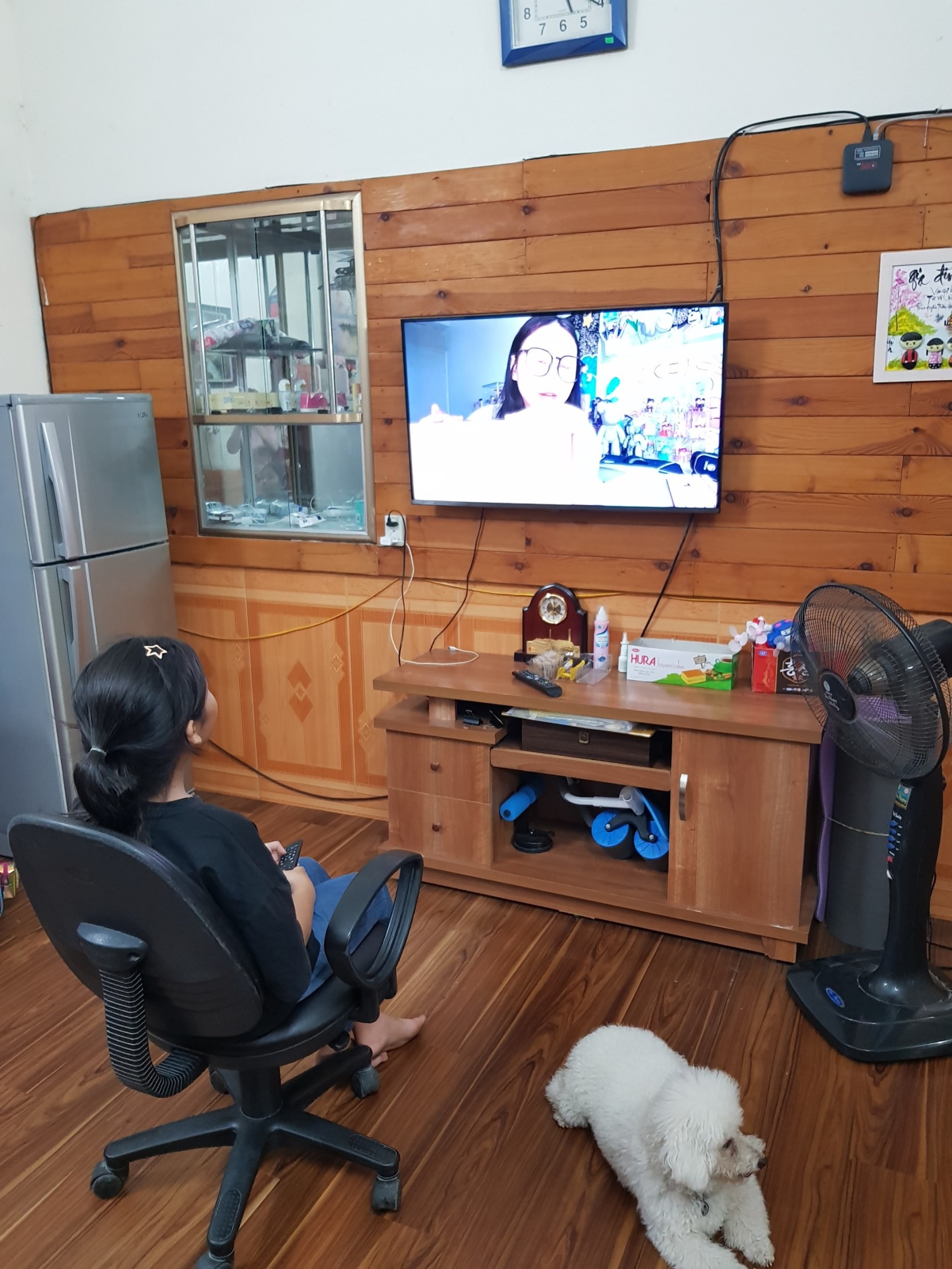 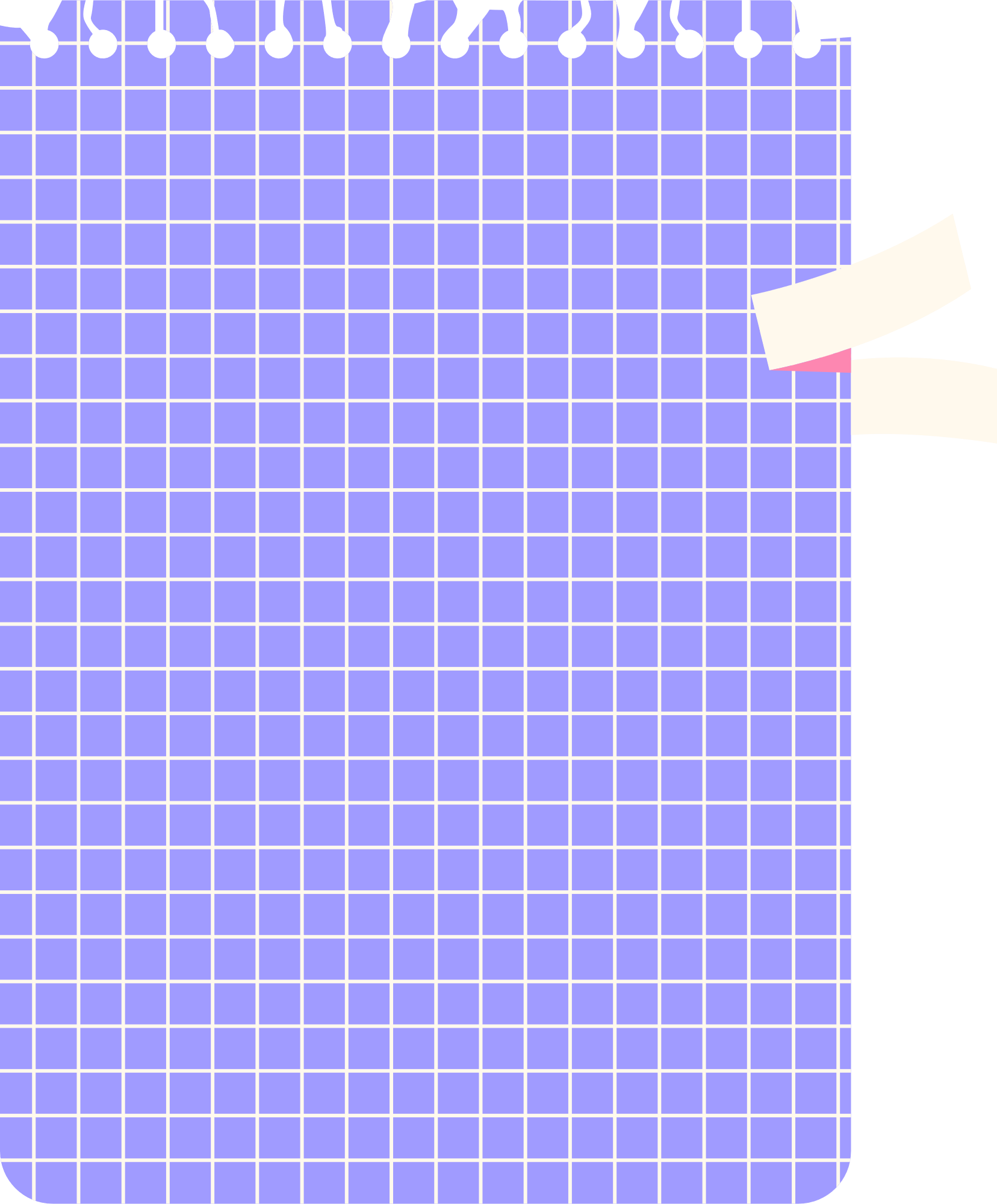 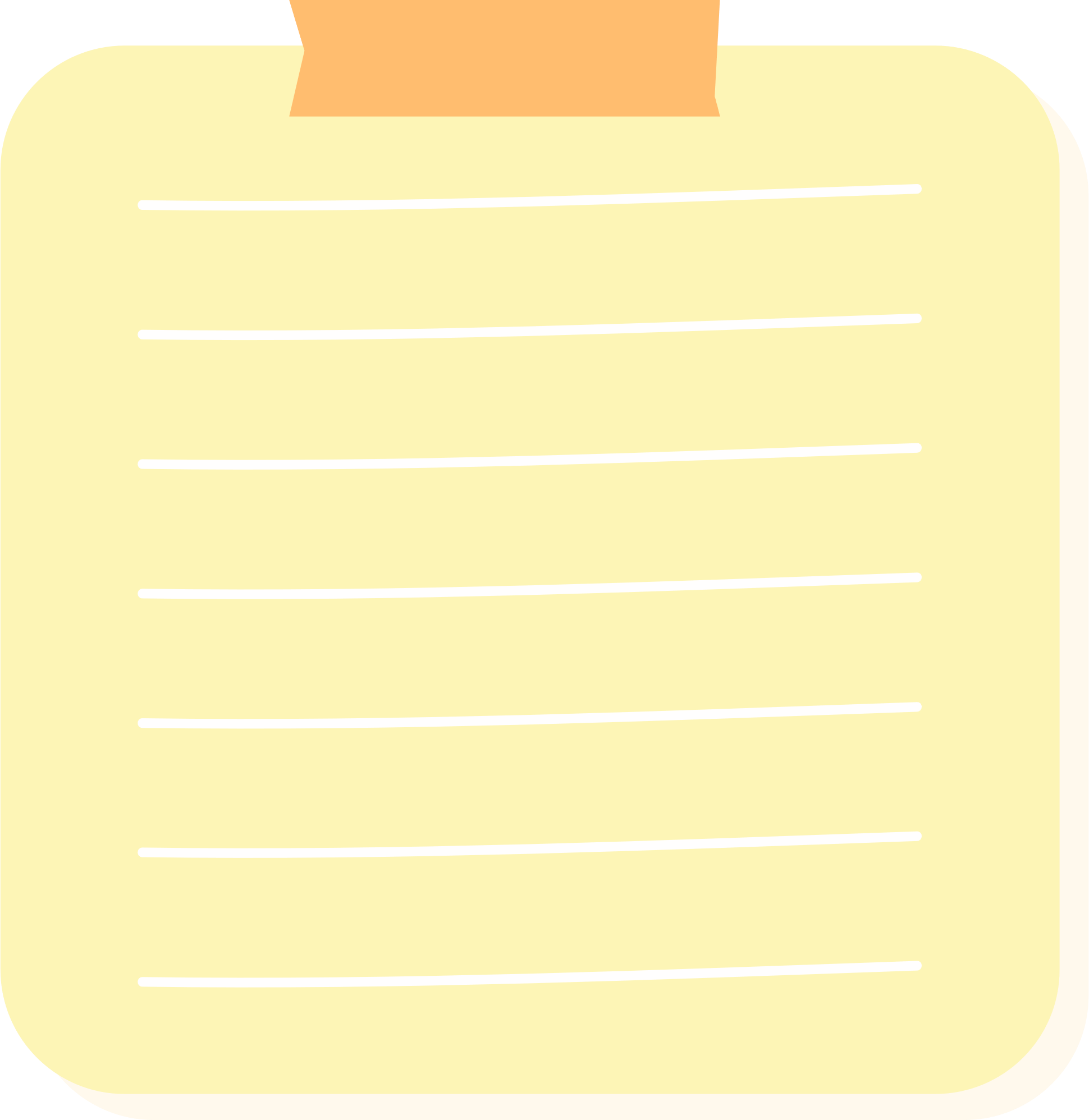 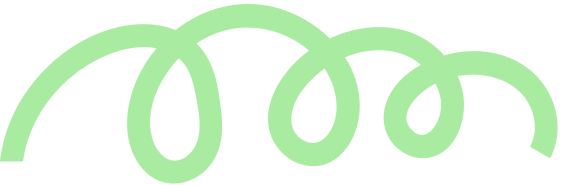 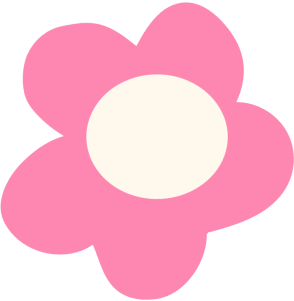 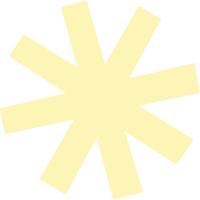 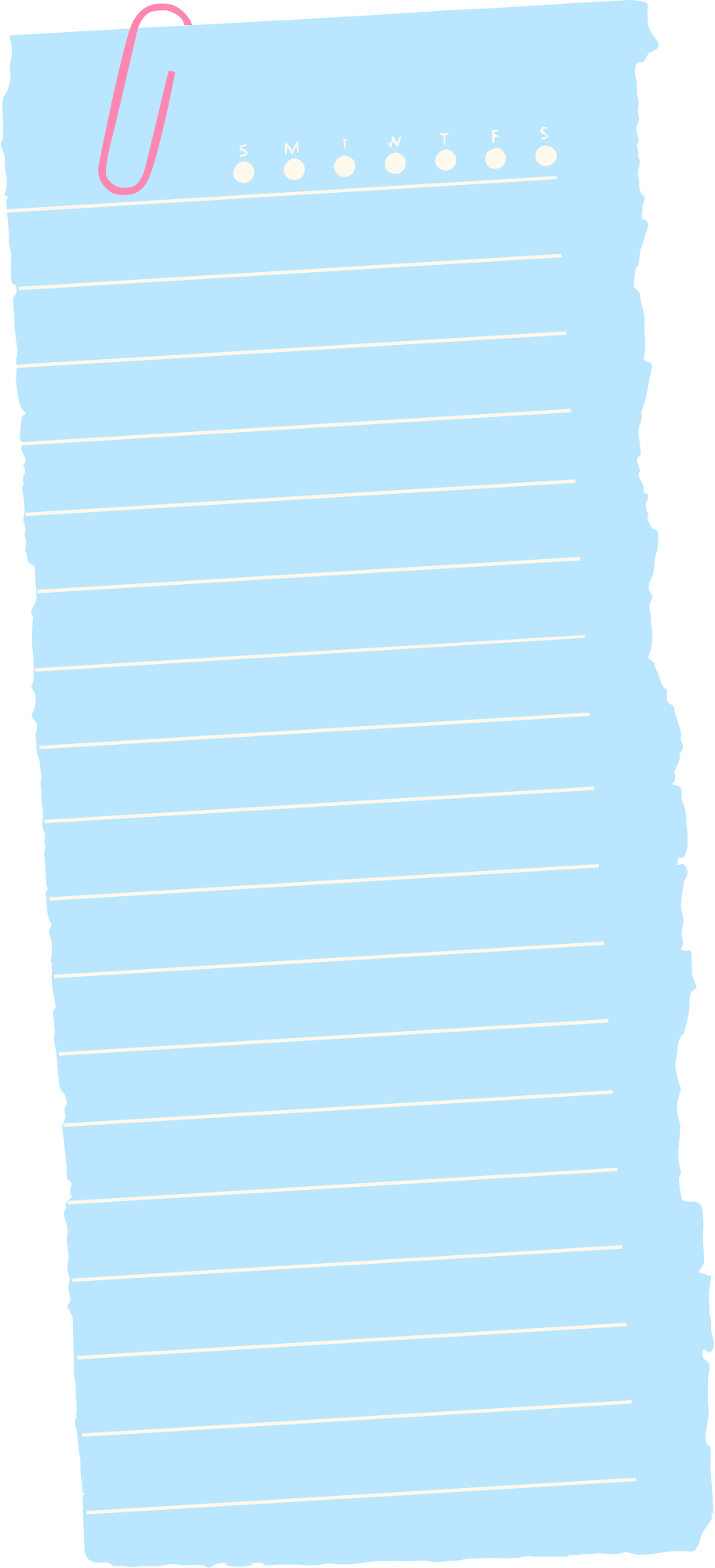 CẢM ƠN CÁC EM ĐÃ CHÚ Ý LẮNG NGHE, HẸN GẶP LẠI!
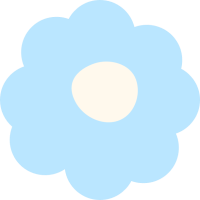 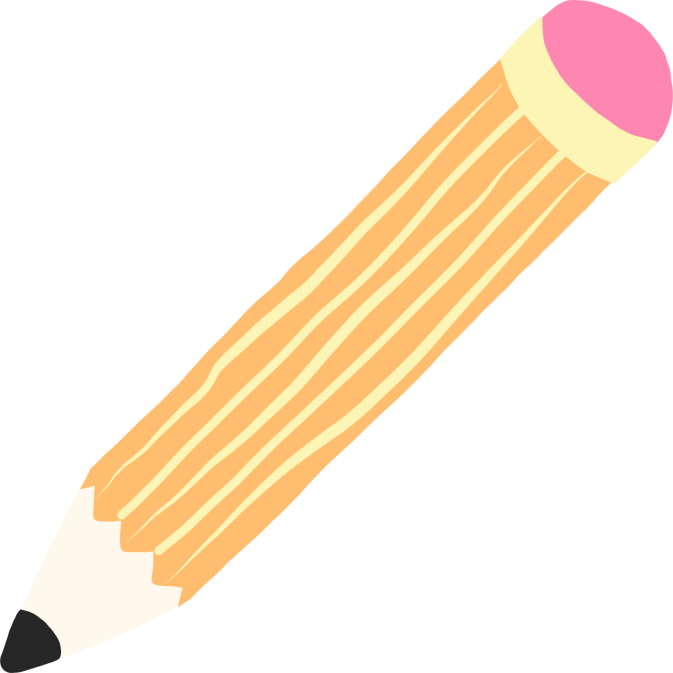